Impact of Chill Hour Accumulation under Diurnal Temperature Variation on Floral Development of Strawberry
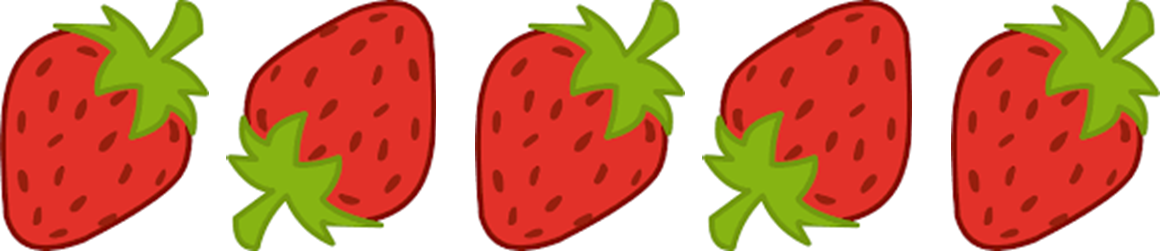 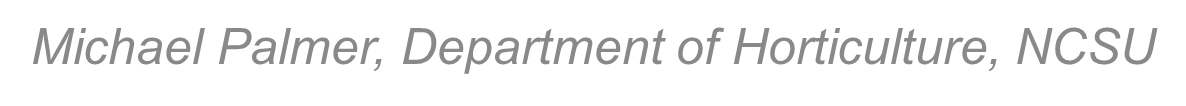 ‹#›
Can chill hours be used to expedite fruiting of rooted transplants in US production systems?
‹#›
Hypothesis and Objective
Hypothesis: Chill hours from diurnal temperature swings during establishment of 250 cc tray plants will increase early flower capacity of long day and short day strawberry plants.

Objective: Evaluate the impact of chilling from diurnal temperature swings during rooting on early flower development of 250cc tray plants (‘Albion’, ‘Monterey’, ‘Sensation’, ‘Chandler’).
‹#›
Materials and Methods
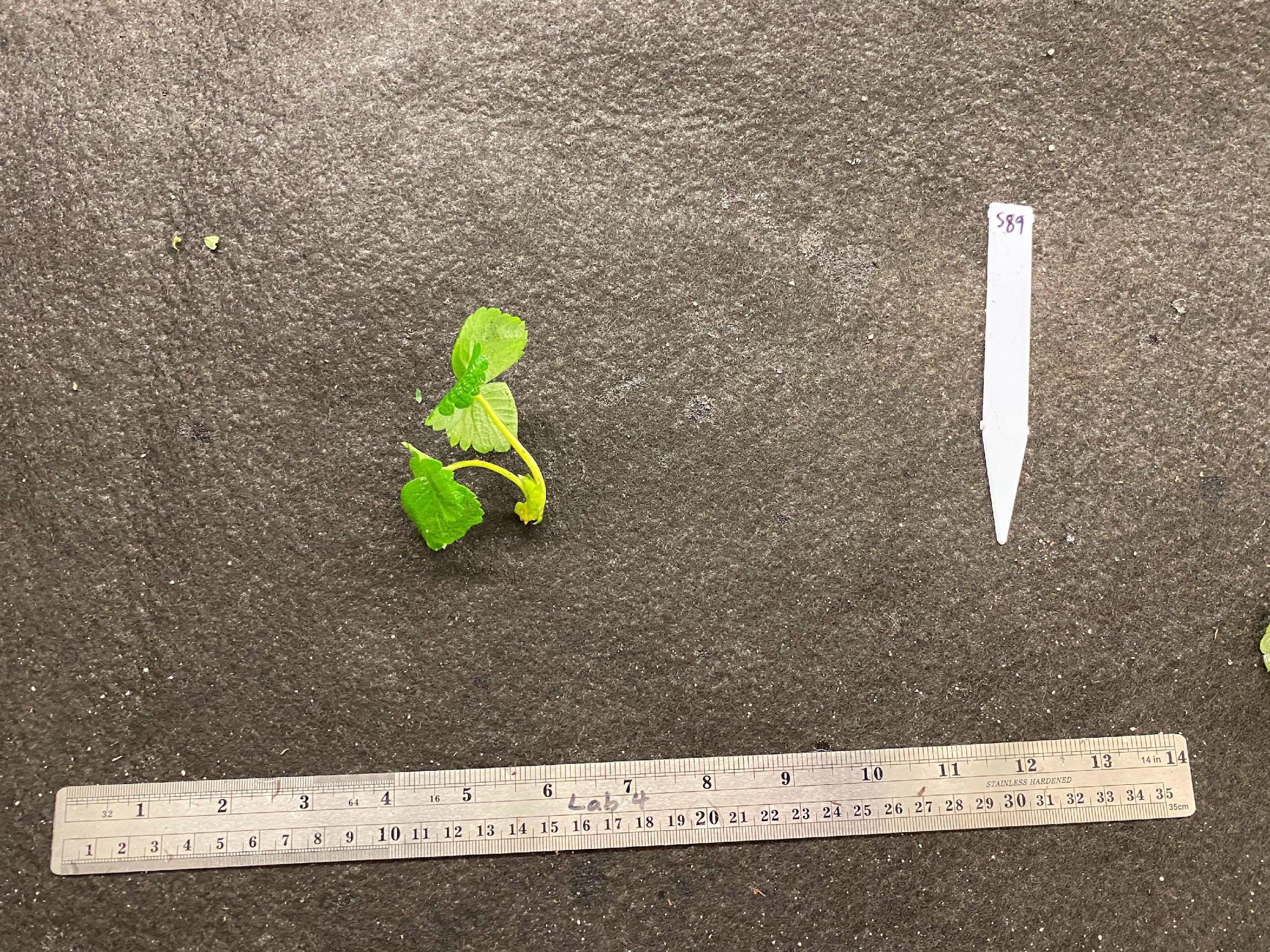 Materials
‘Chandler’
‘Sensation’
‘Albion’
‘Monterey’
15 plants/cv/tmnt

Measurements
Crown diameter
Root number
Leaf count
Fresh mass
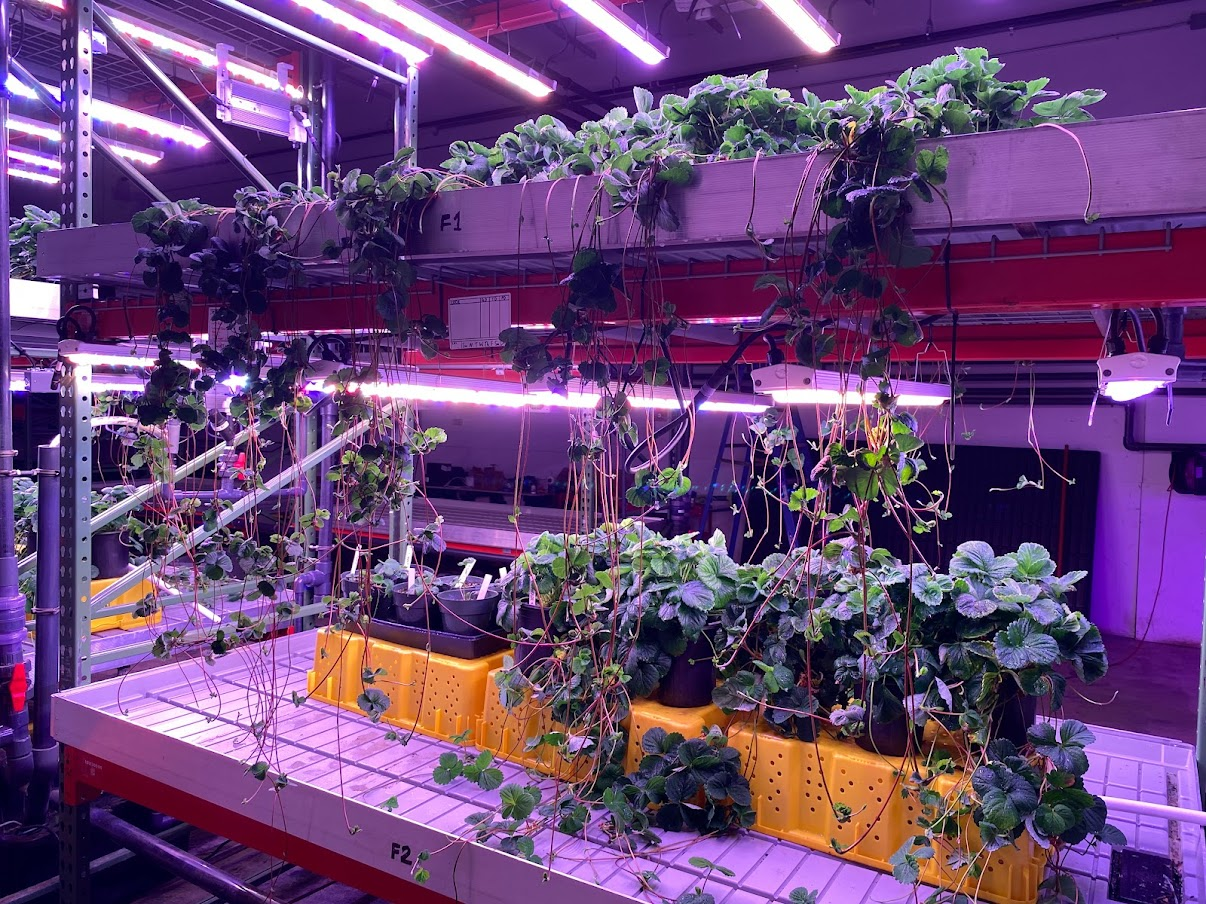 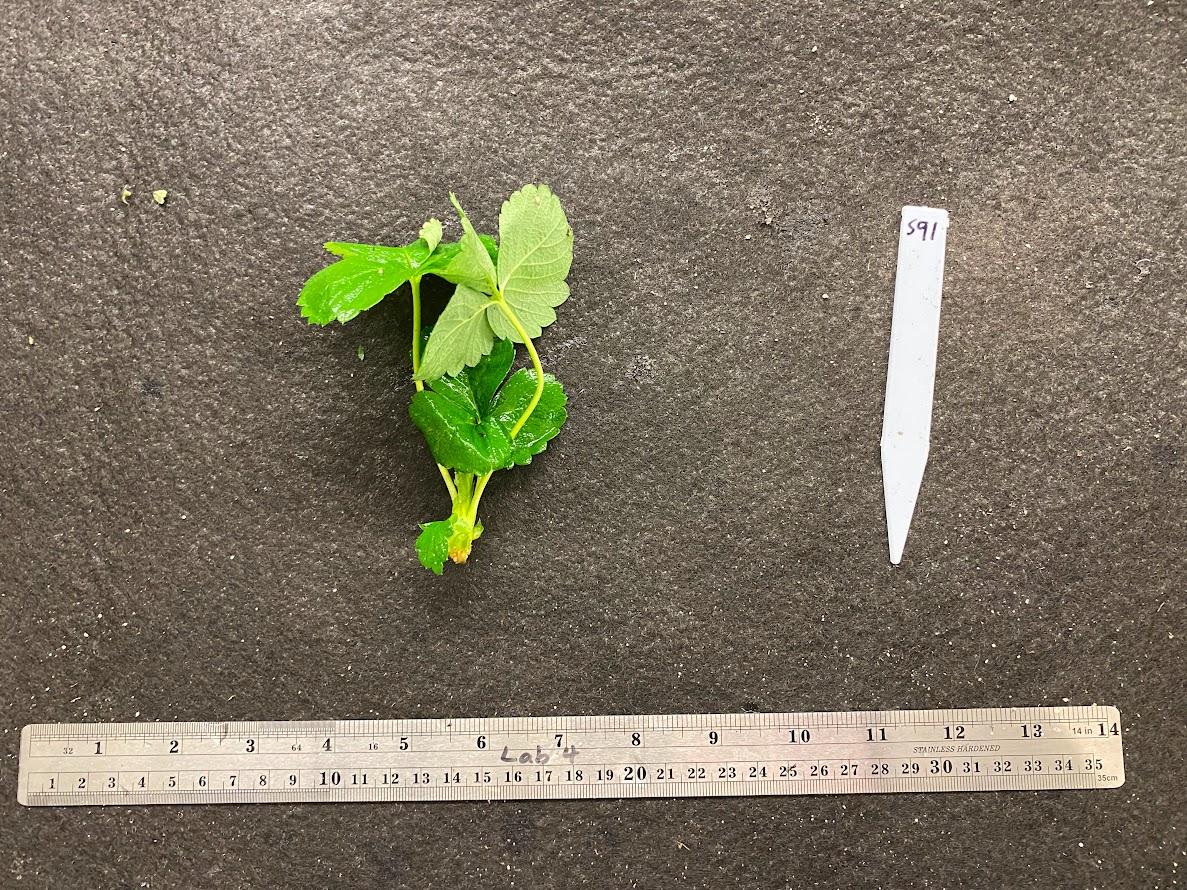 ‹#›
Materials and Methods
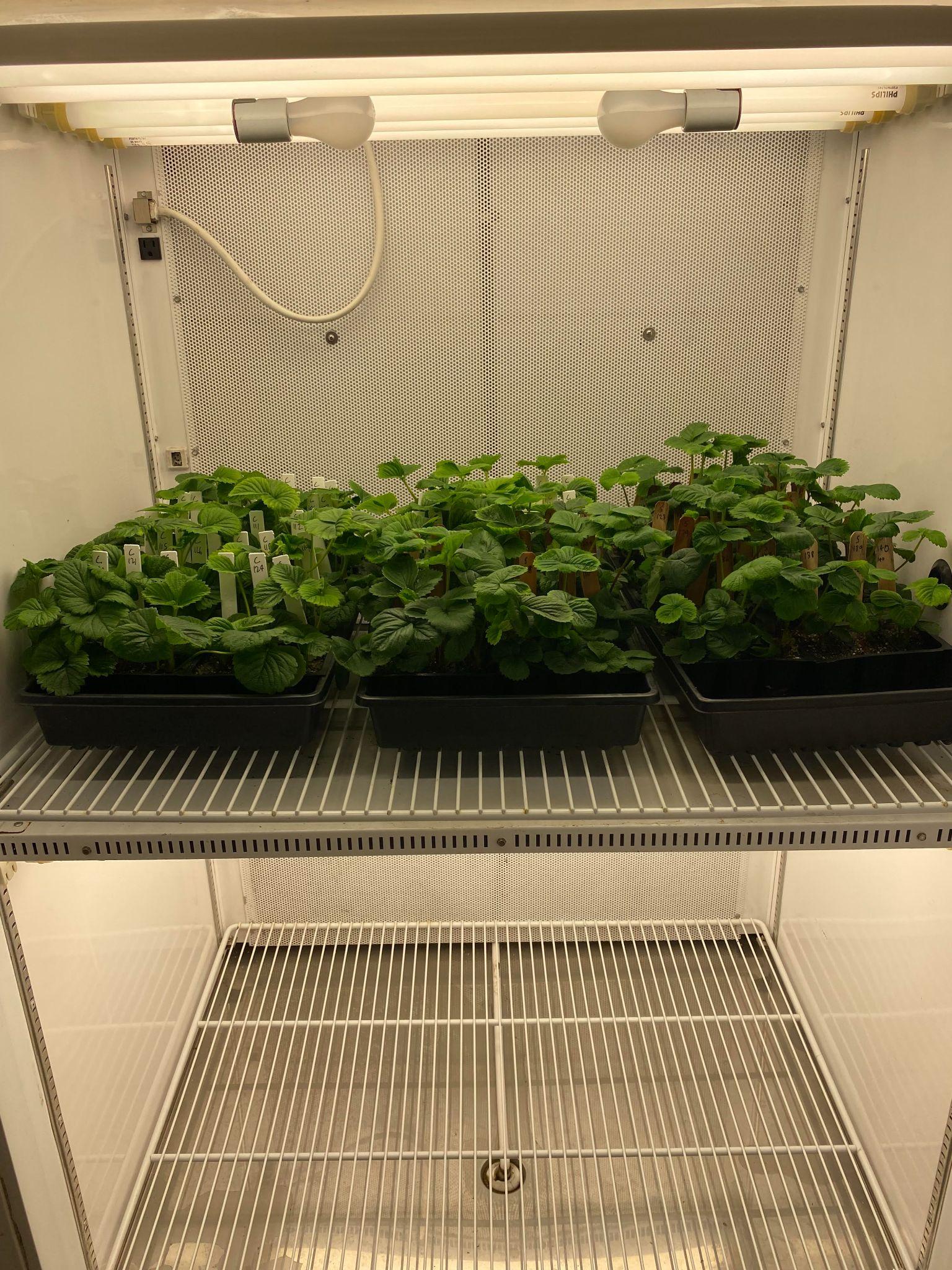 Rooting
28 days
15°C
12 hr photoperiod (SD)
16 hr photoperiod (LD)
95-105 µmol*m-2*s-1
430-450 ppm CO2

Measurements
Crown diameter
Root score
Leaf count
‹#›
Materials and Methods
Treatments
42 days
12 hr photoperiod (SD)
16 hr photoperiod (LD)
138-150 µmol*m-2*s-1
430-450 ppm CO2

Measurements
Crown diameter
Root score
Leaf count
Fresh mass
Flower mapping
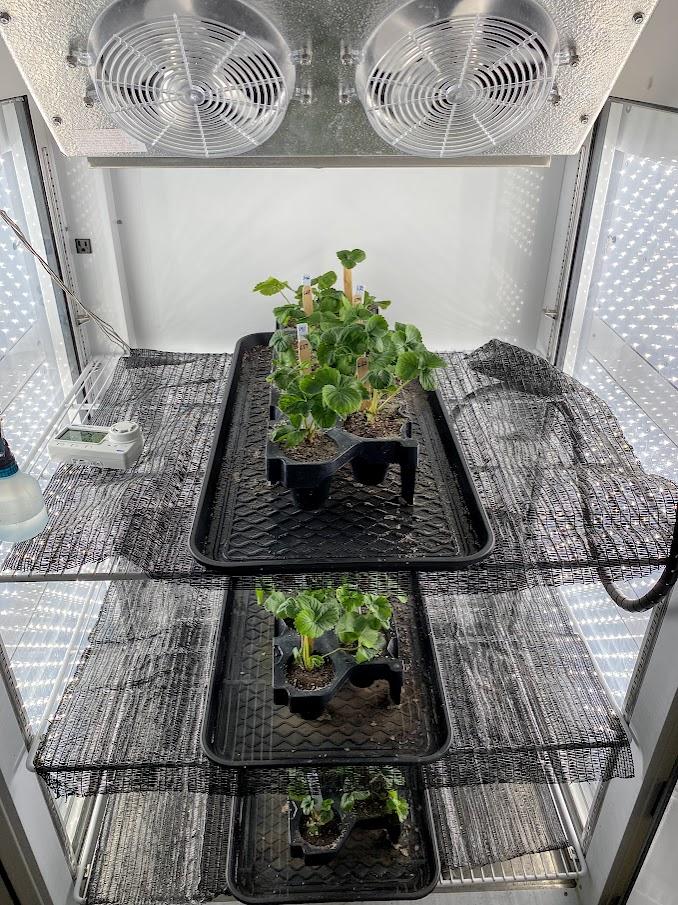 Shelf
Cultivar 1
Cultivar 2
Light
‹#›
Flower Mapping
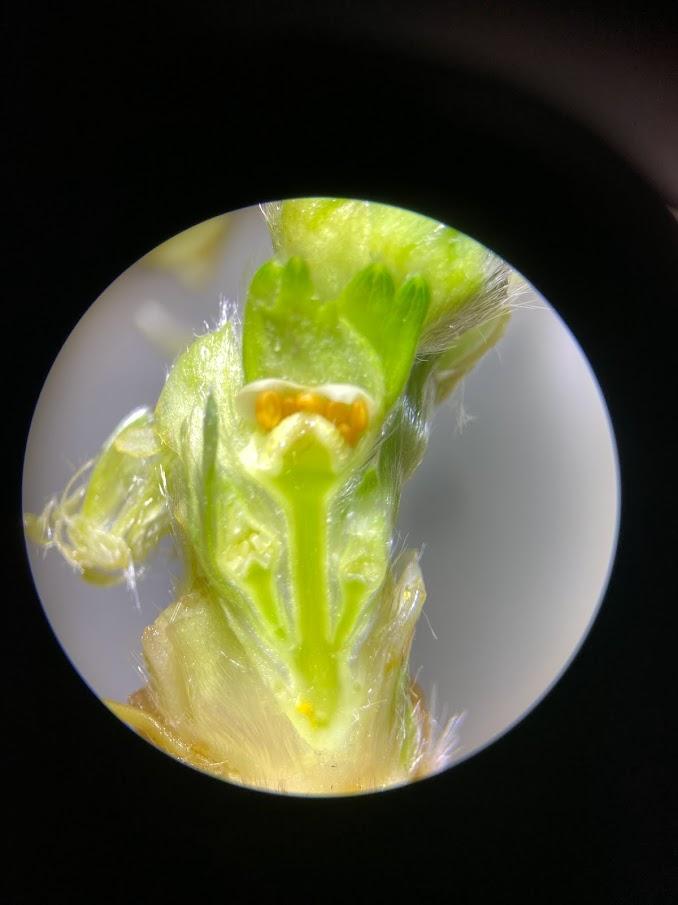 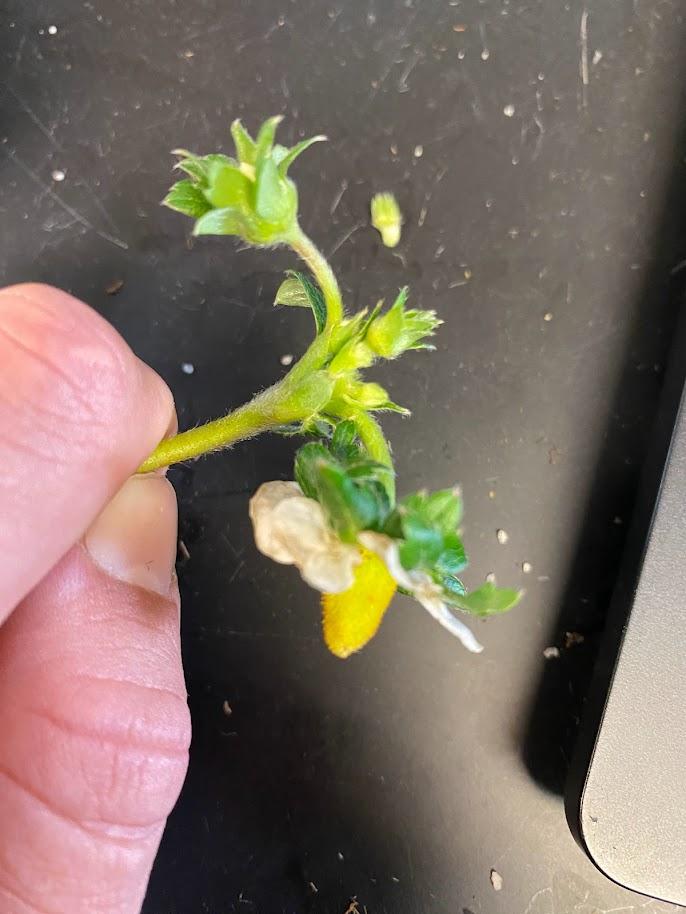 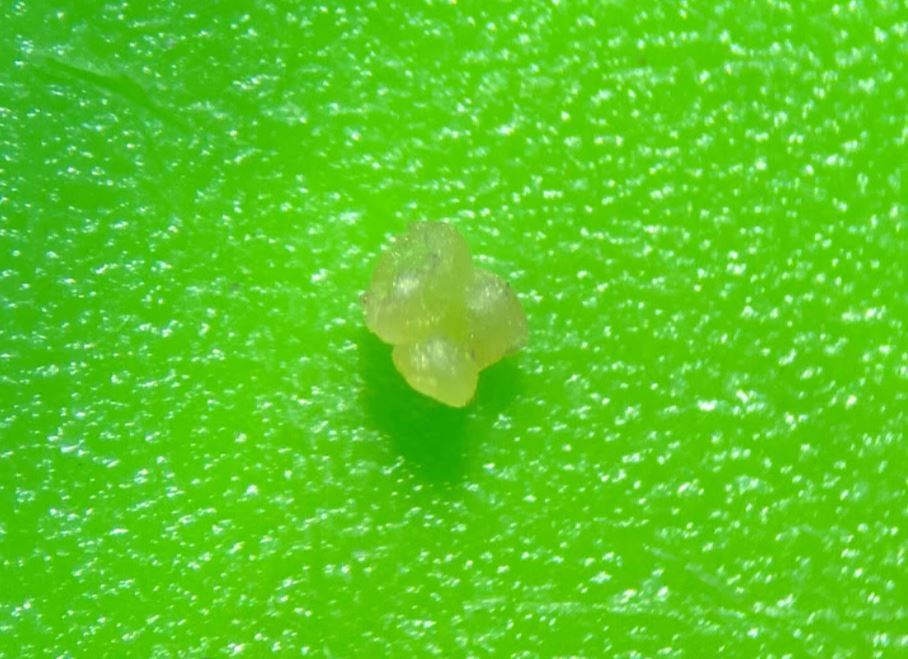 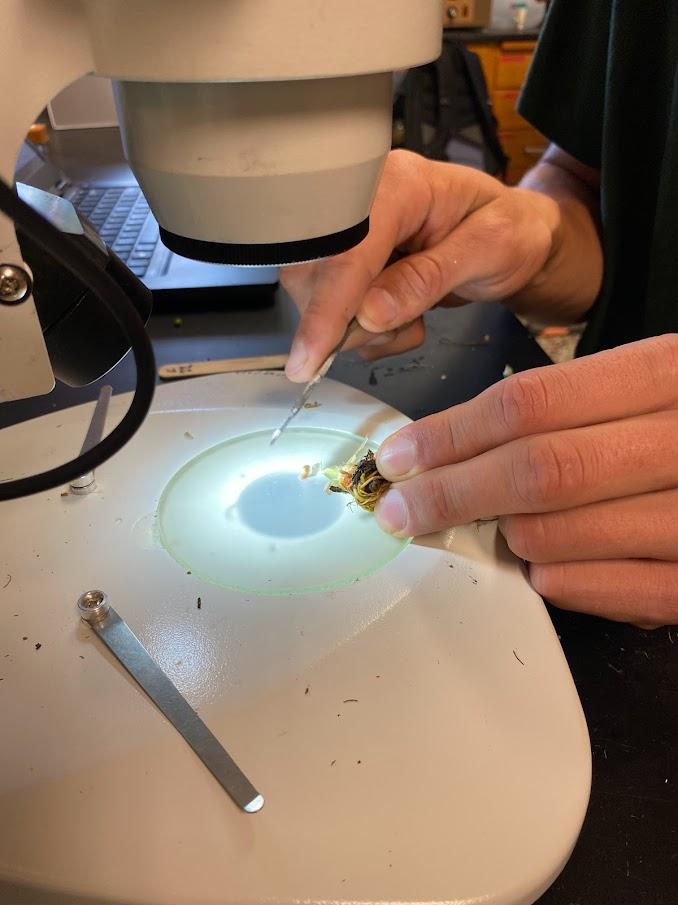 ‹#›
Treatments - Exp 1
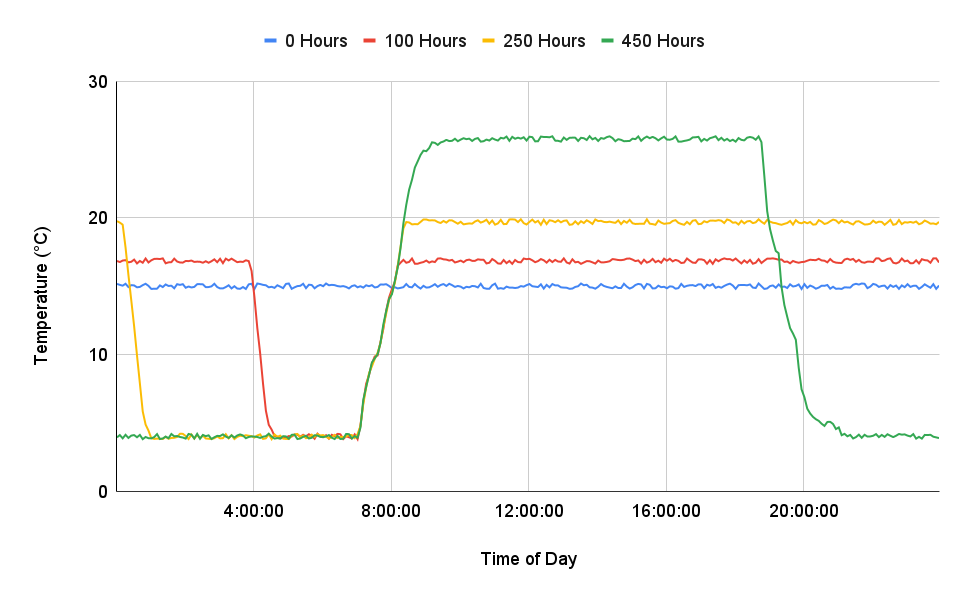 SD Photoperiod
LD Photoperiod
‹#›
Treatments - Exp 1
‹#›
Treatments - Exp 1
‹#›
Treatments - Exp 1
‹#›
Treatments - Exp 1
‹#›
Results
Trusses - Number of meristems that have switched from vegetative to floral
Illustrates chill hours effect on floral induction and initiation
Stats
ANOVA w/ Tukey HSD Means comparison (‘Chandler’ and ‘Sensation’)
‹#›
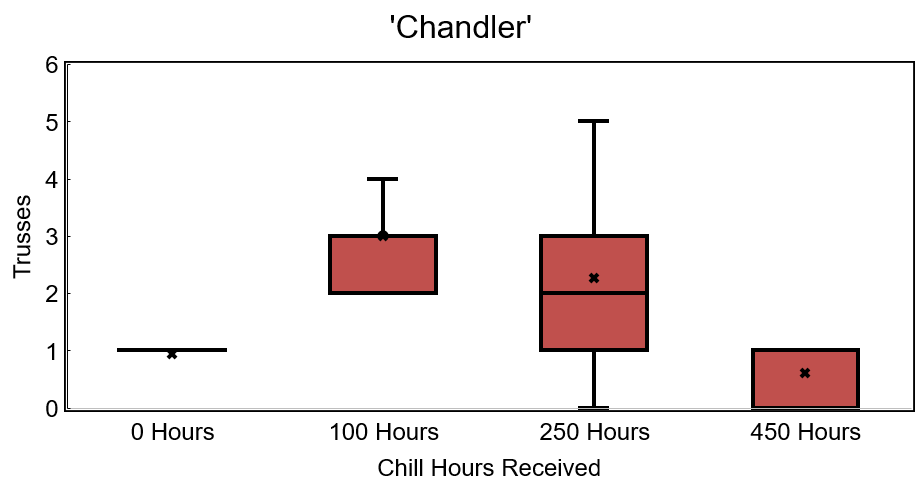 P < 0.0001
A
A
B
B
‹#›
‘Chandler’
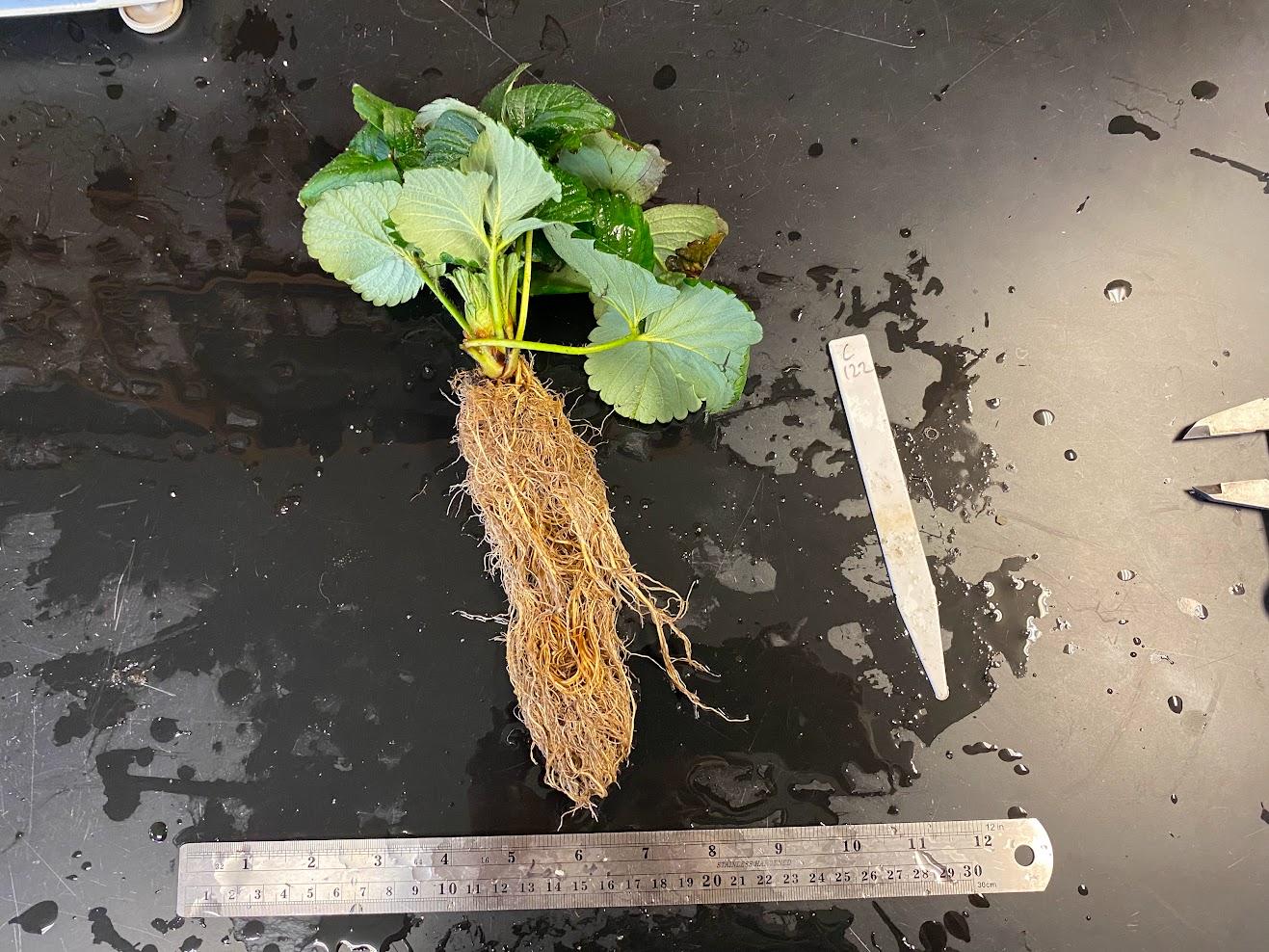 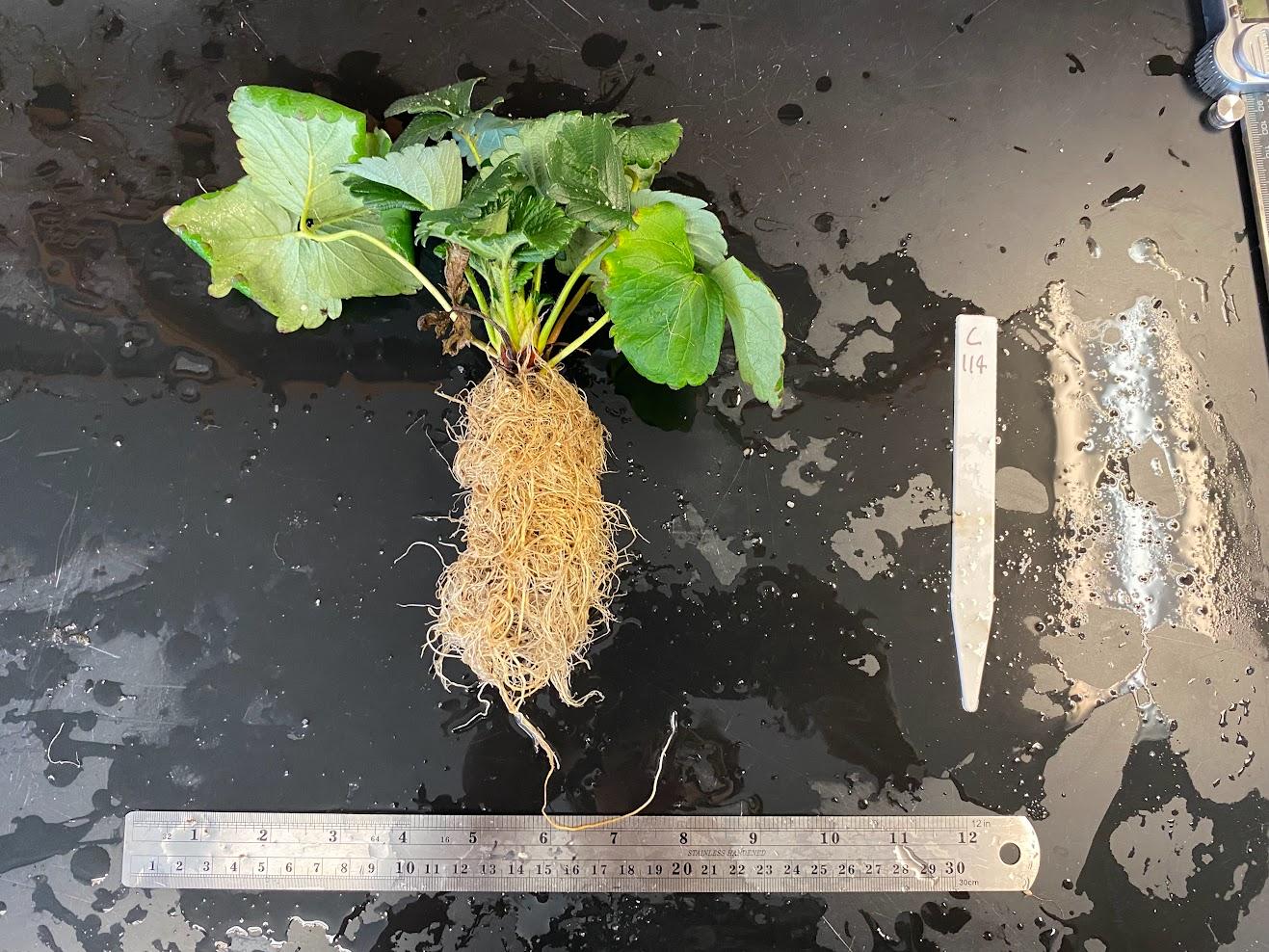 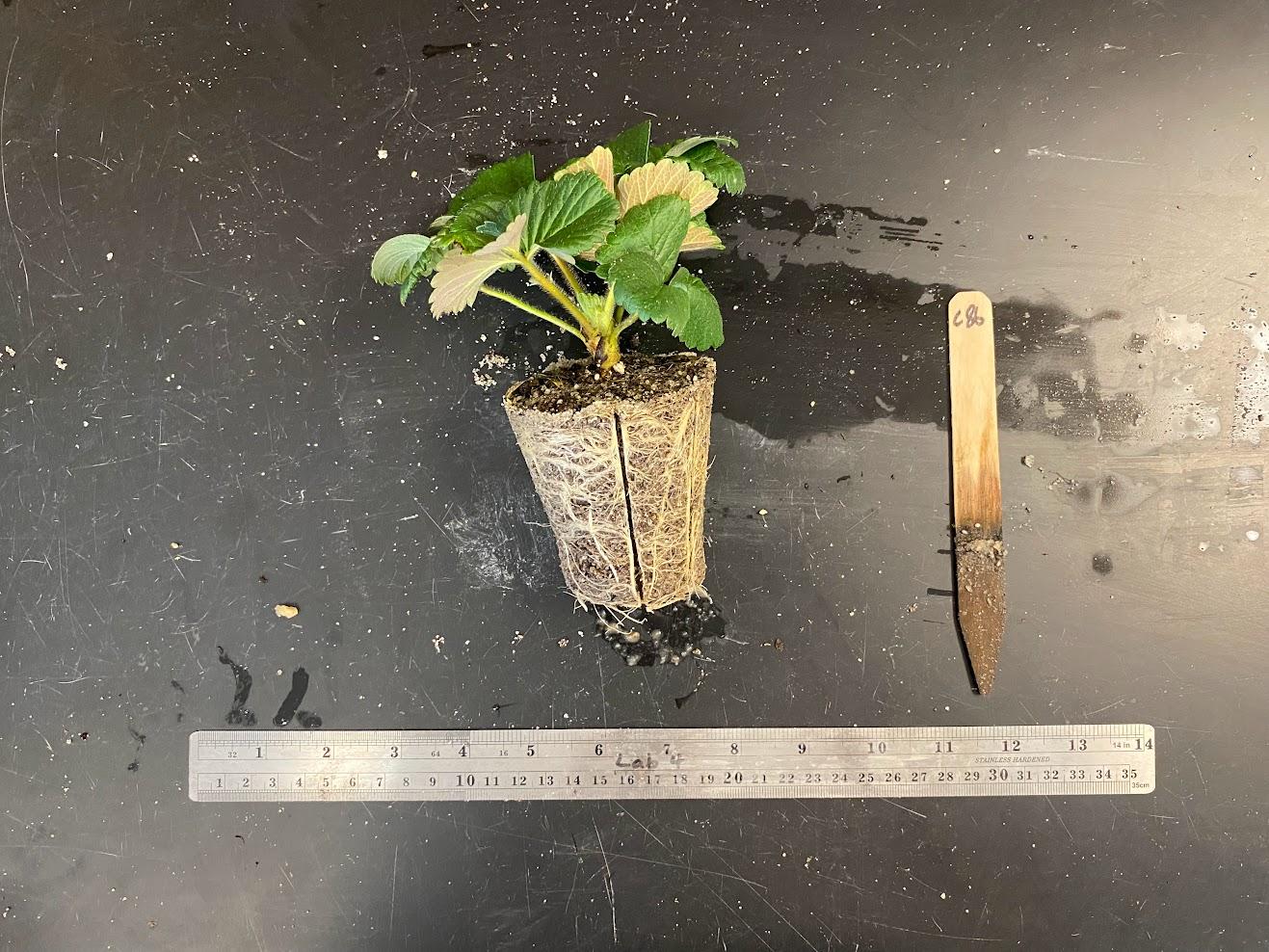 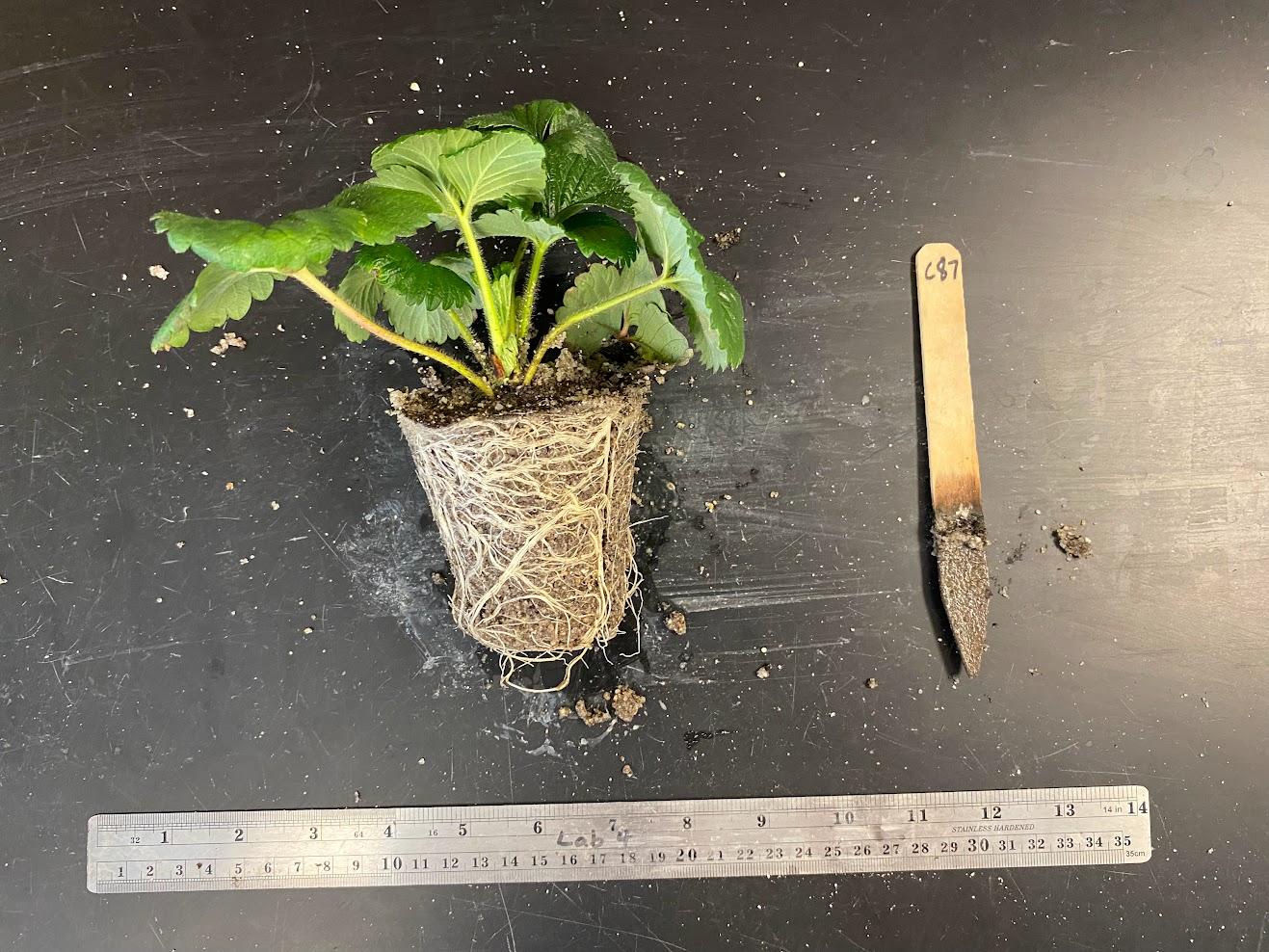 450 Hours
100 Hours
250 Hours
0 Hours
‹#›
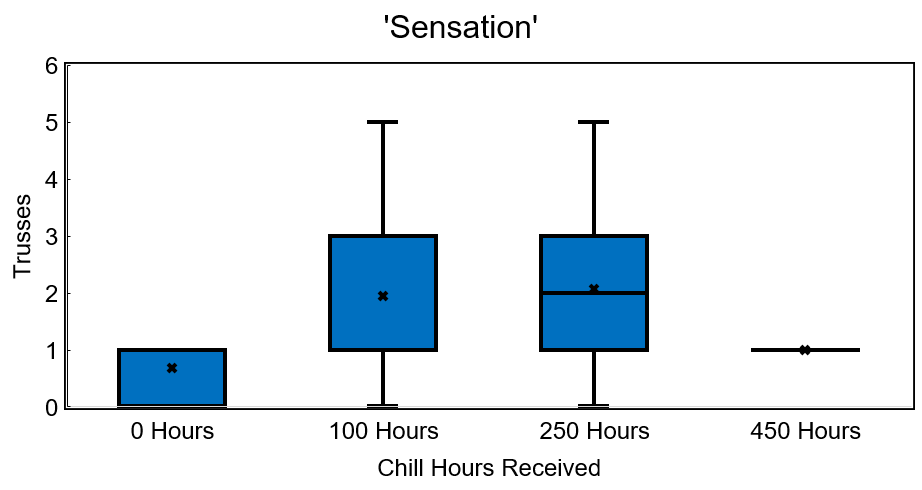 P < 0.0014
AB
A
C
BC
‹#›
‘Sensation’
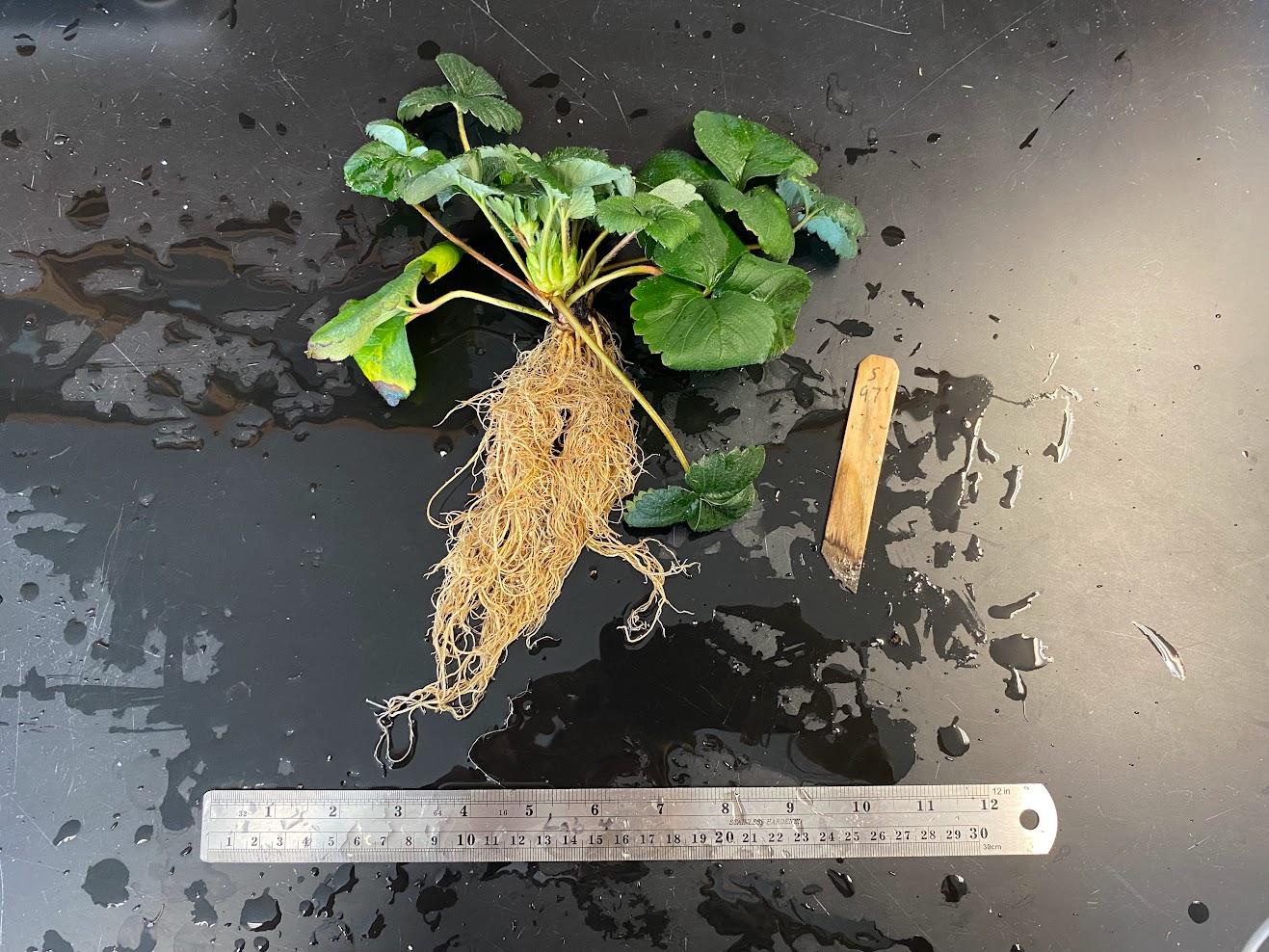 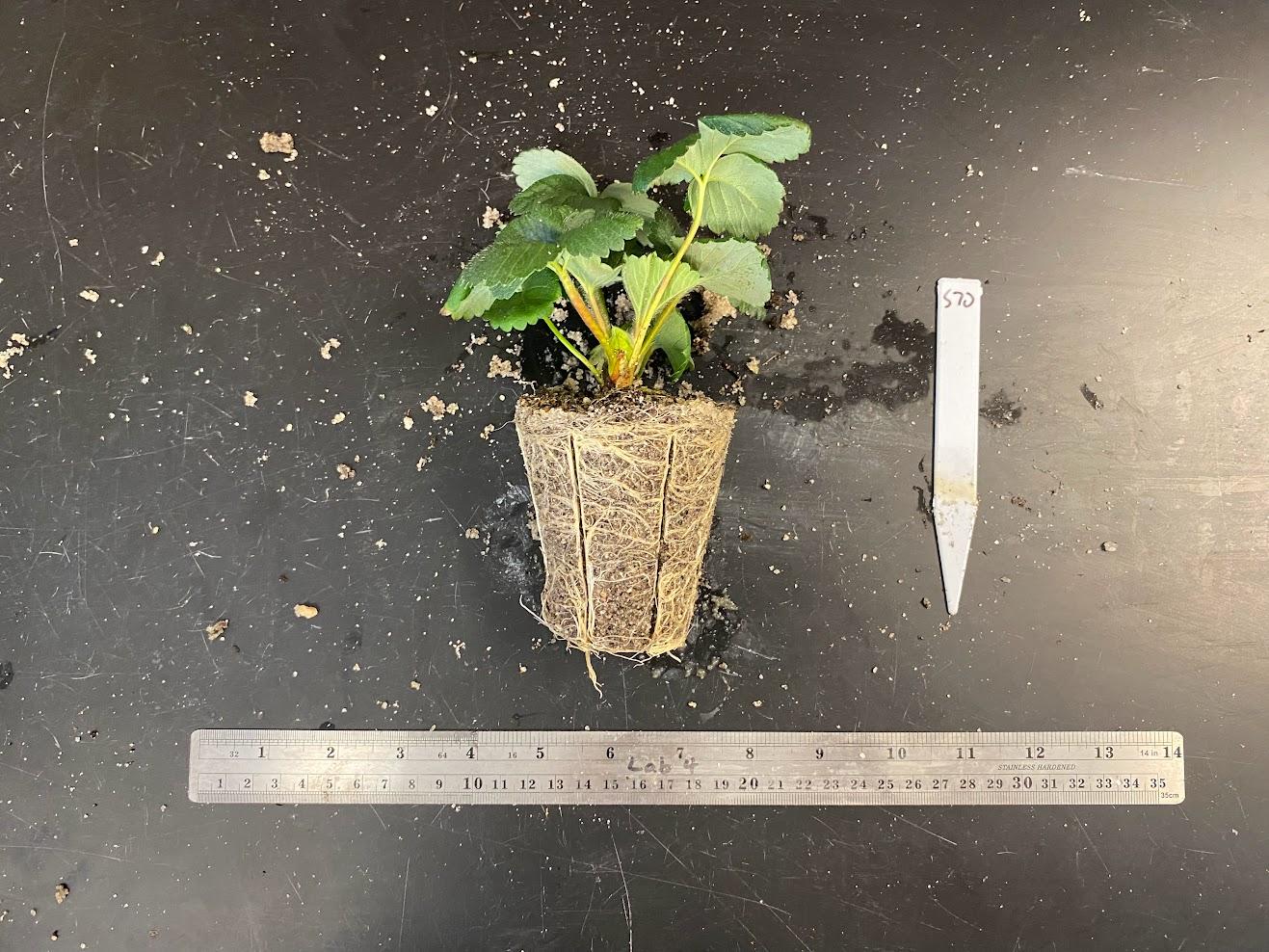 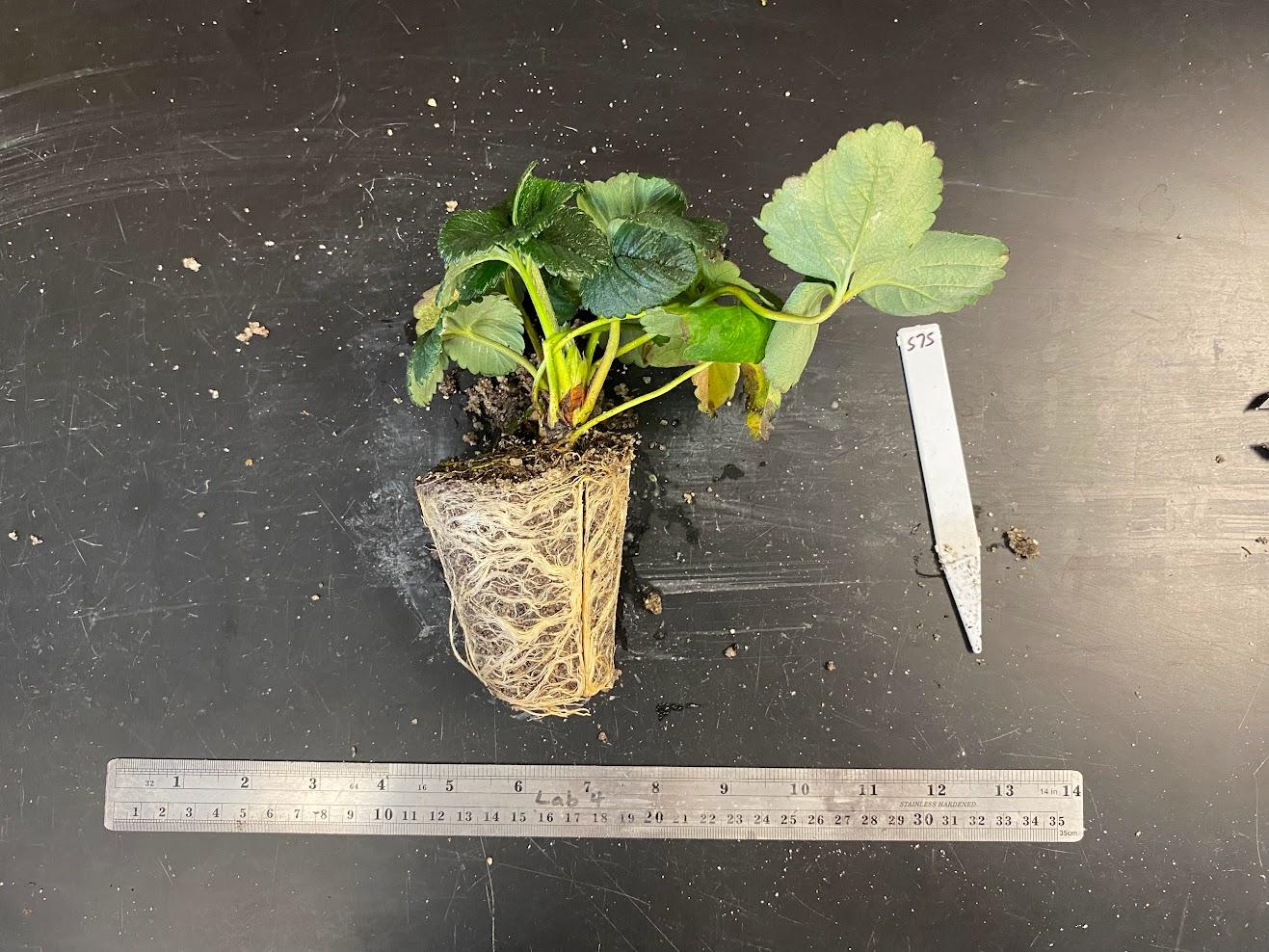 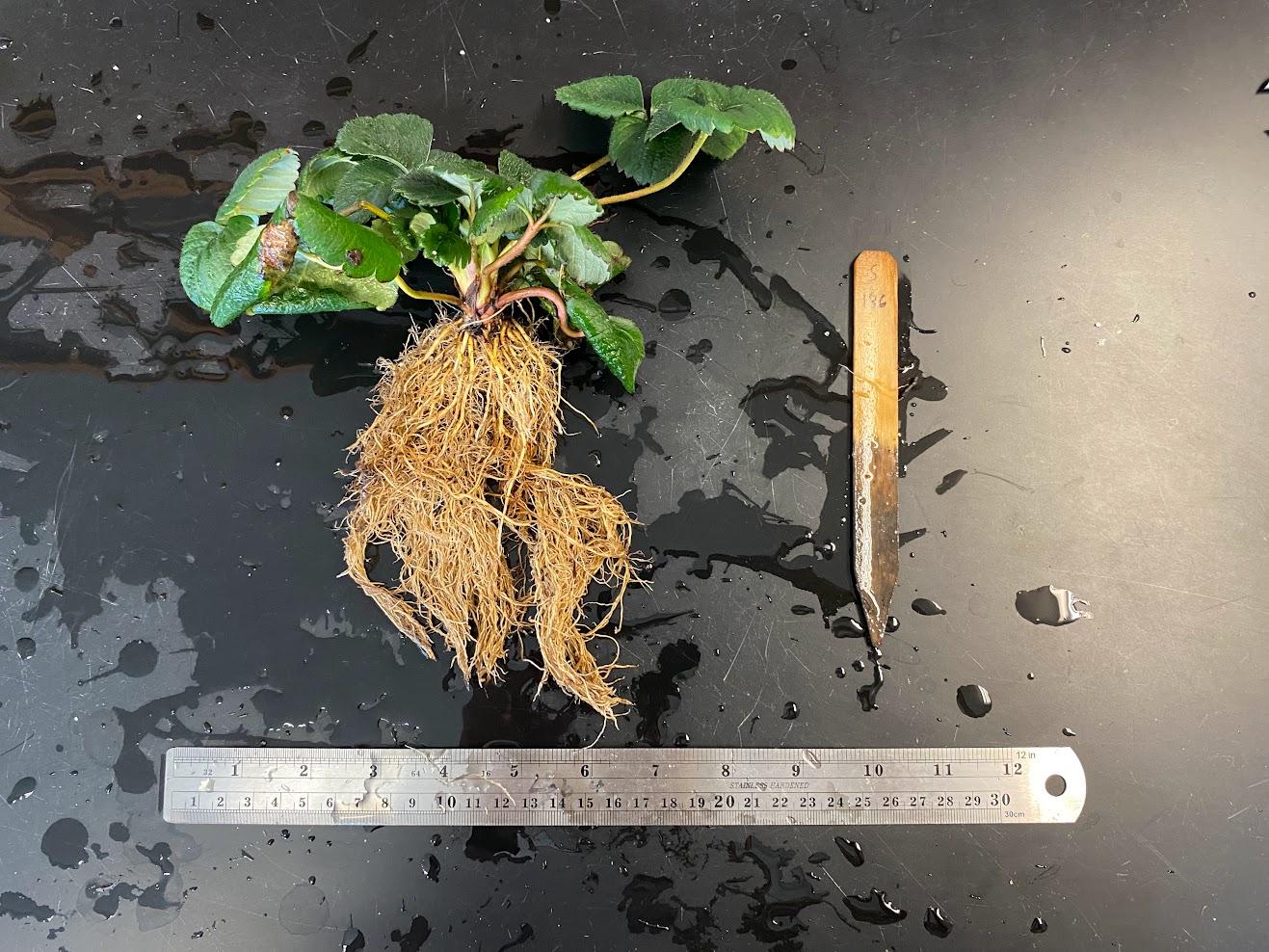 450 Hours
100 Hours
250 Hours
0 Hours
‹#›
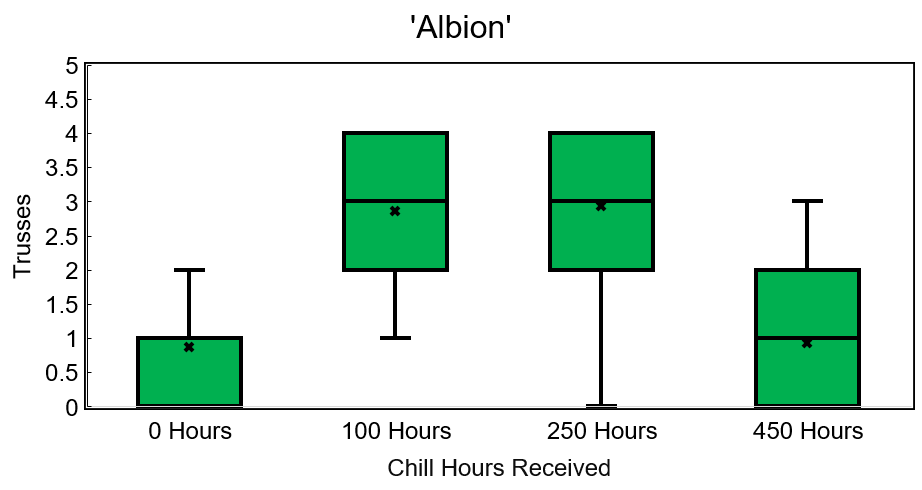 P < 0.0001
A
A
B
B
‹#›
‘Albion’
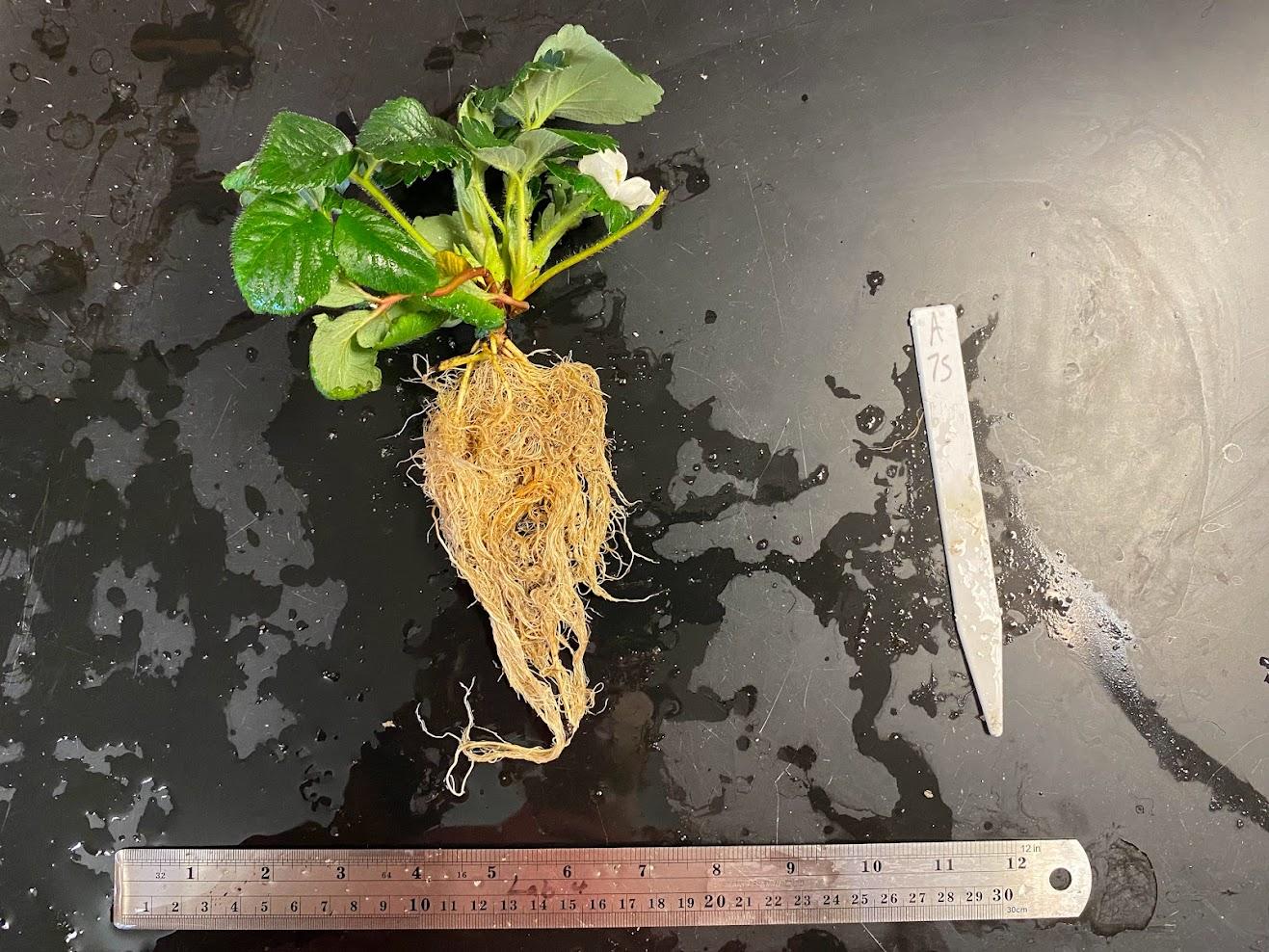 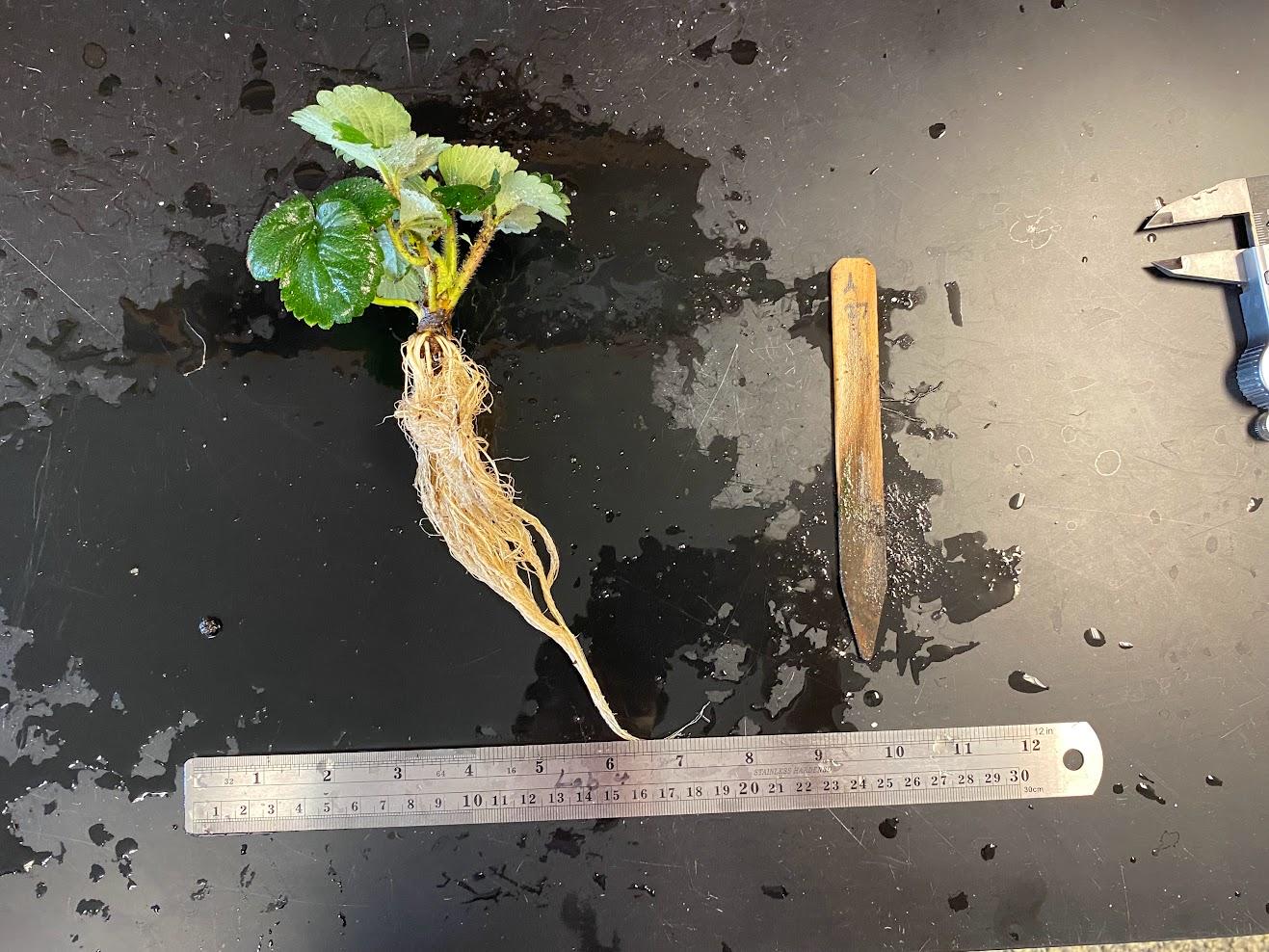 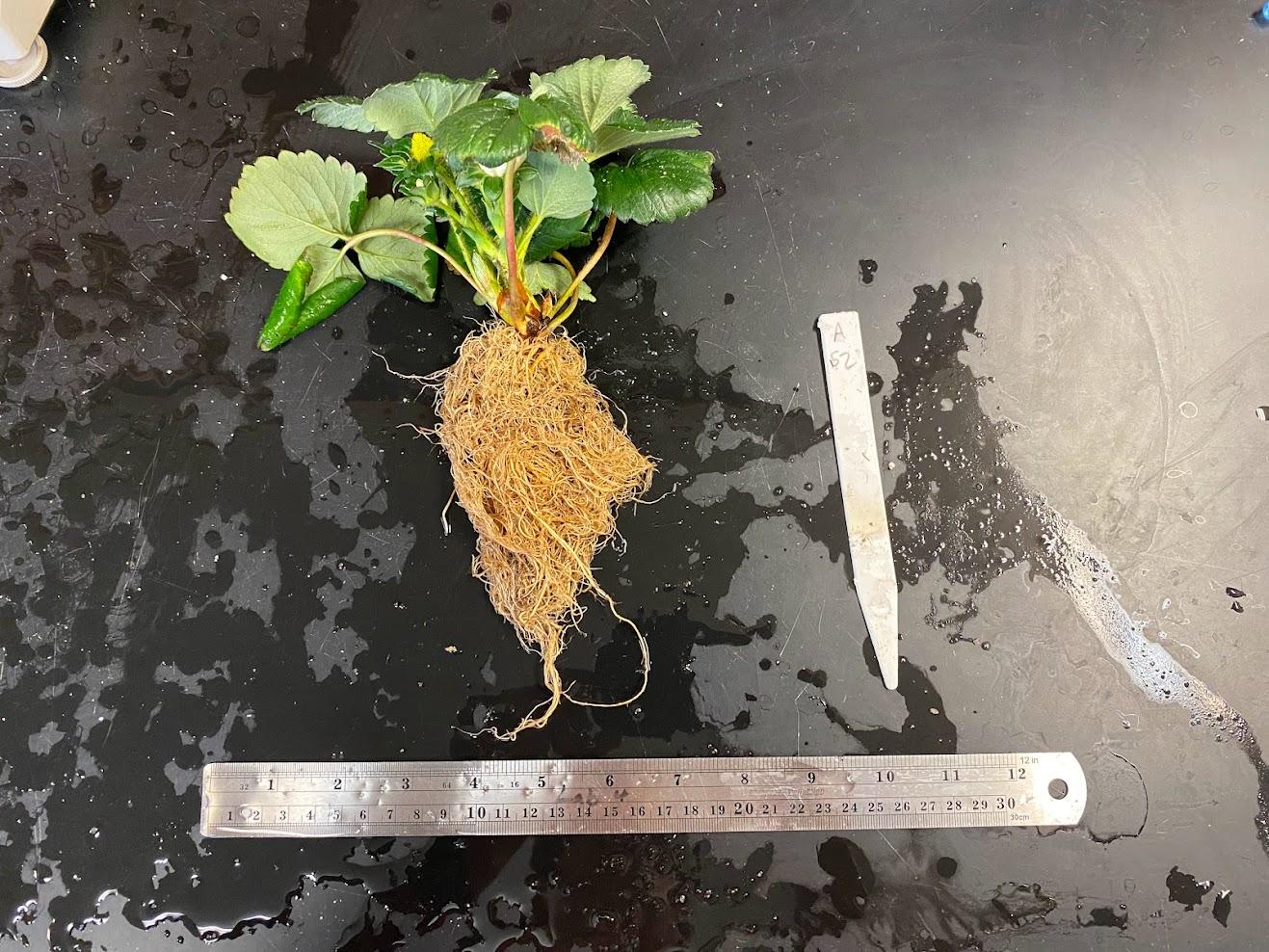 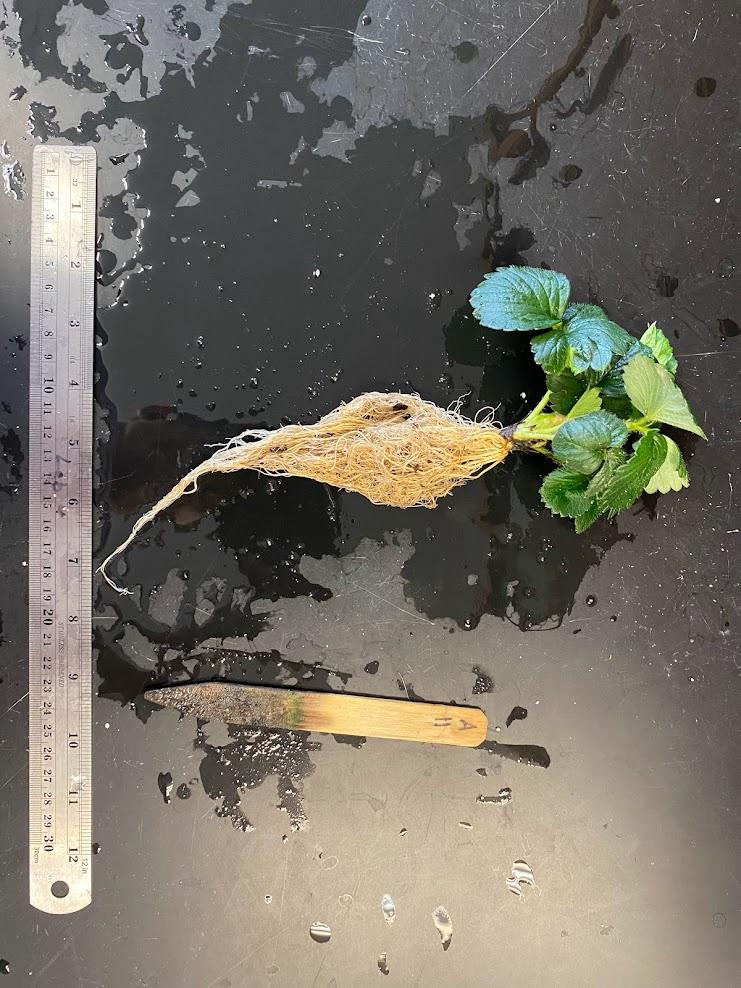 450 Hours
100 Hours
250 Hours
0 Hours
‹#›
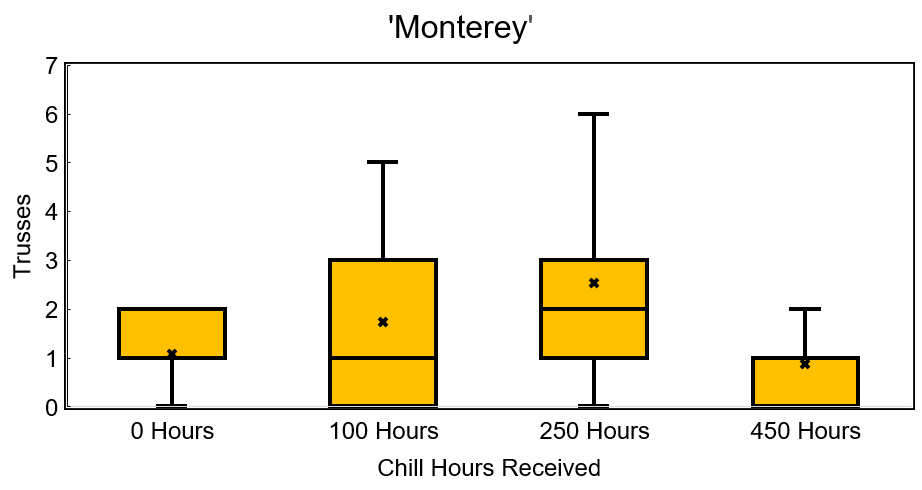 P = 0.0095
A
AB
B
B
‹#›
‘Monterey’
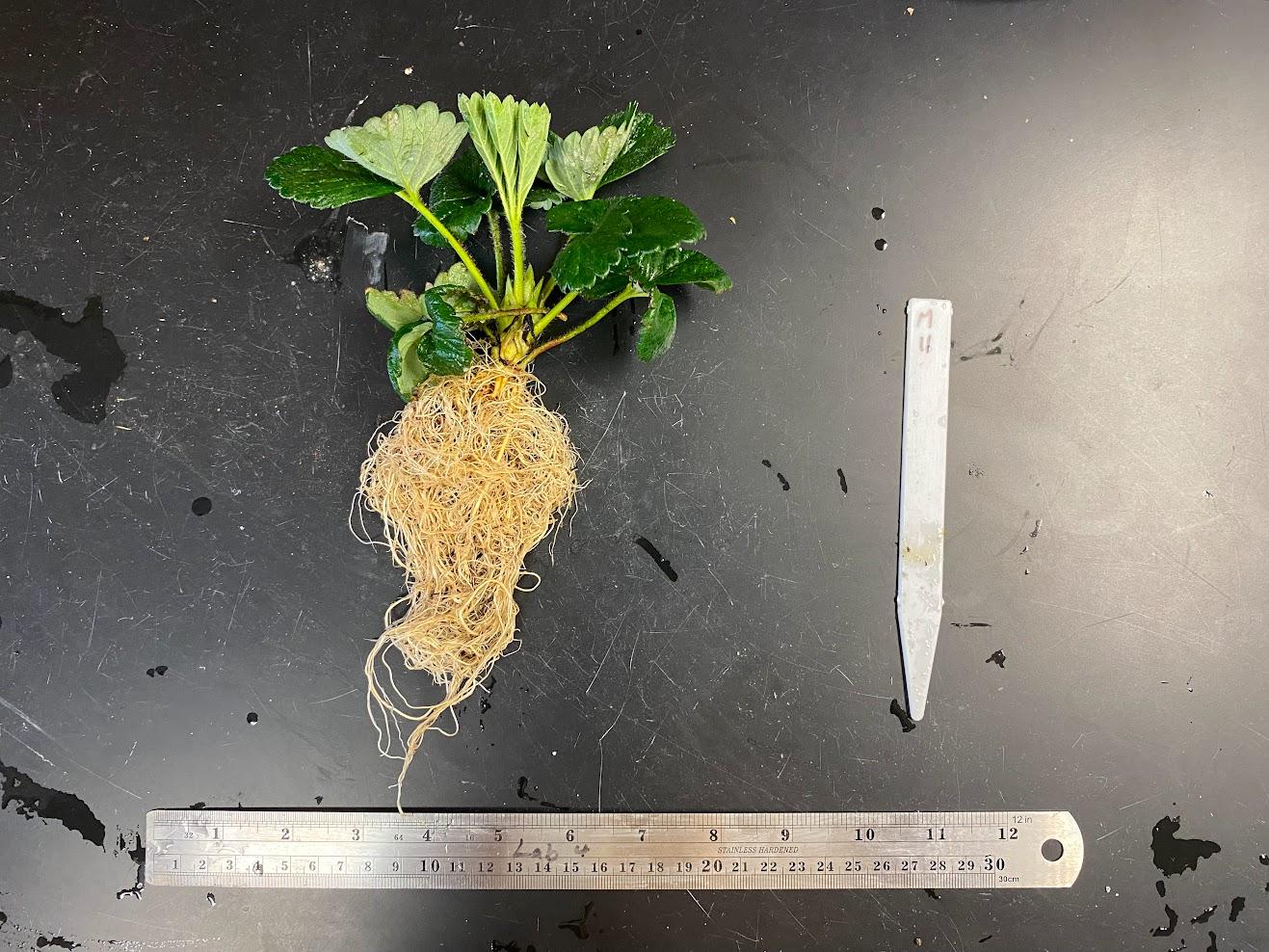 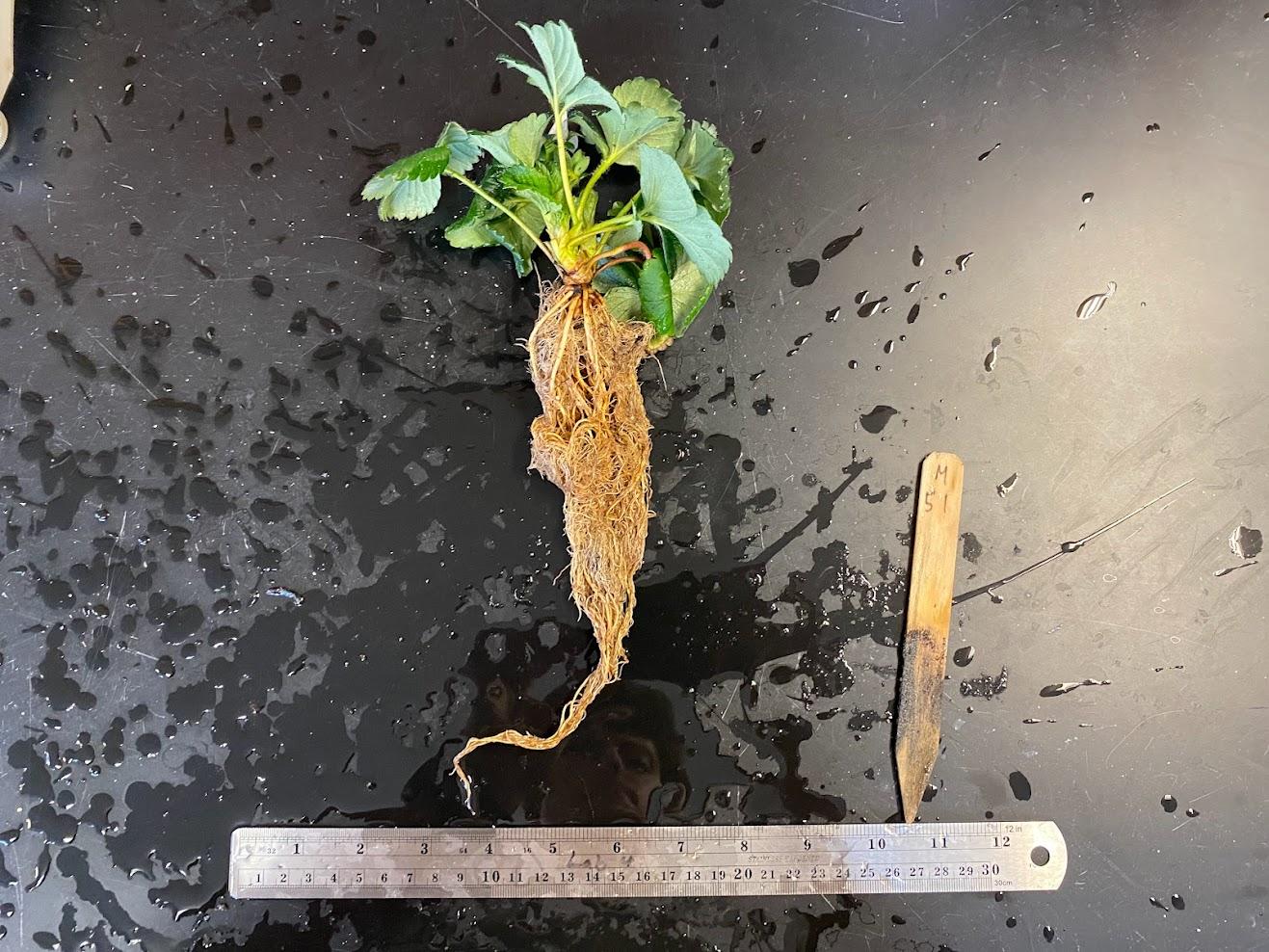 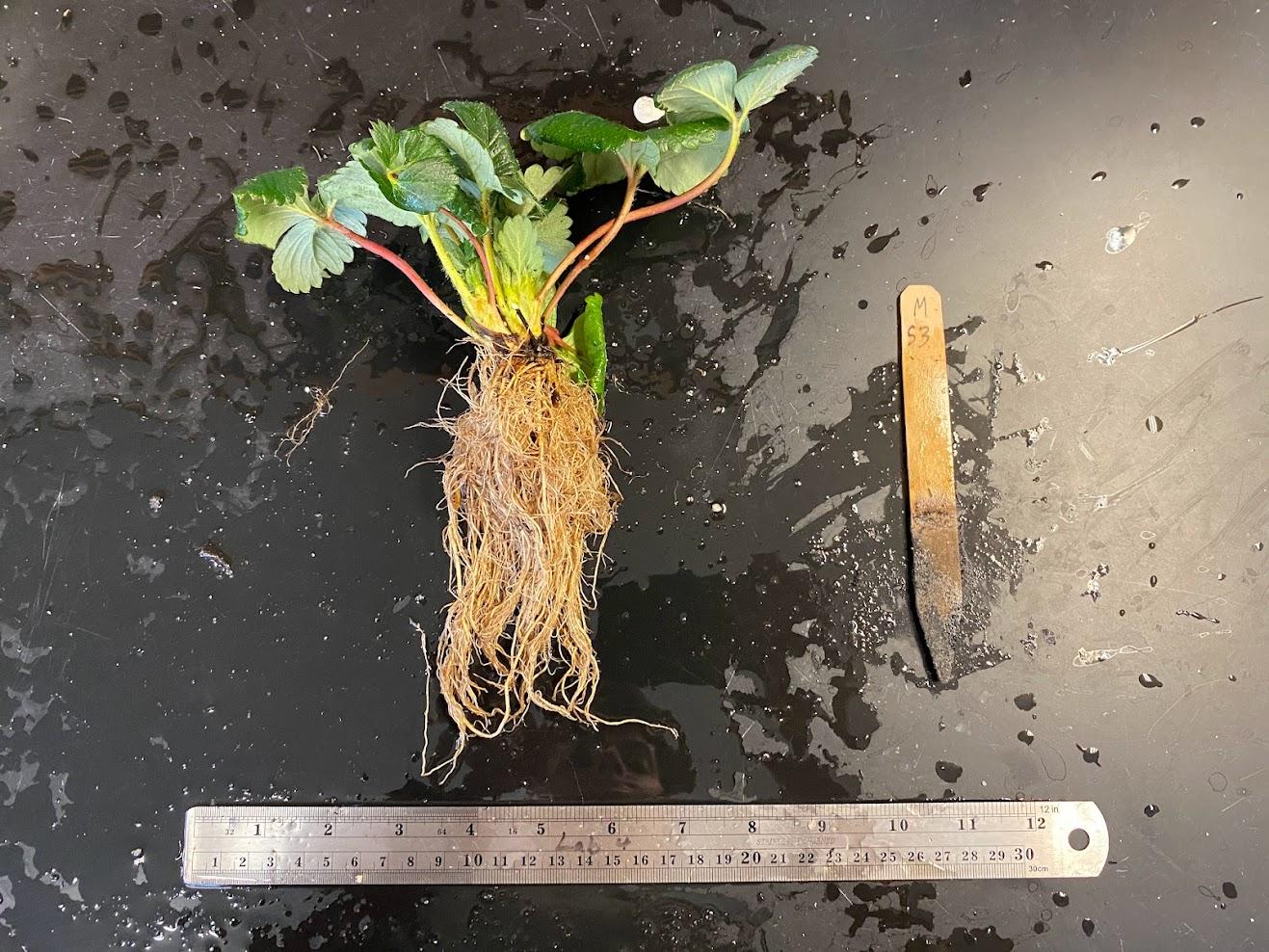 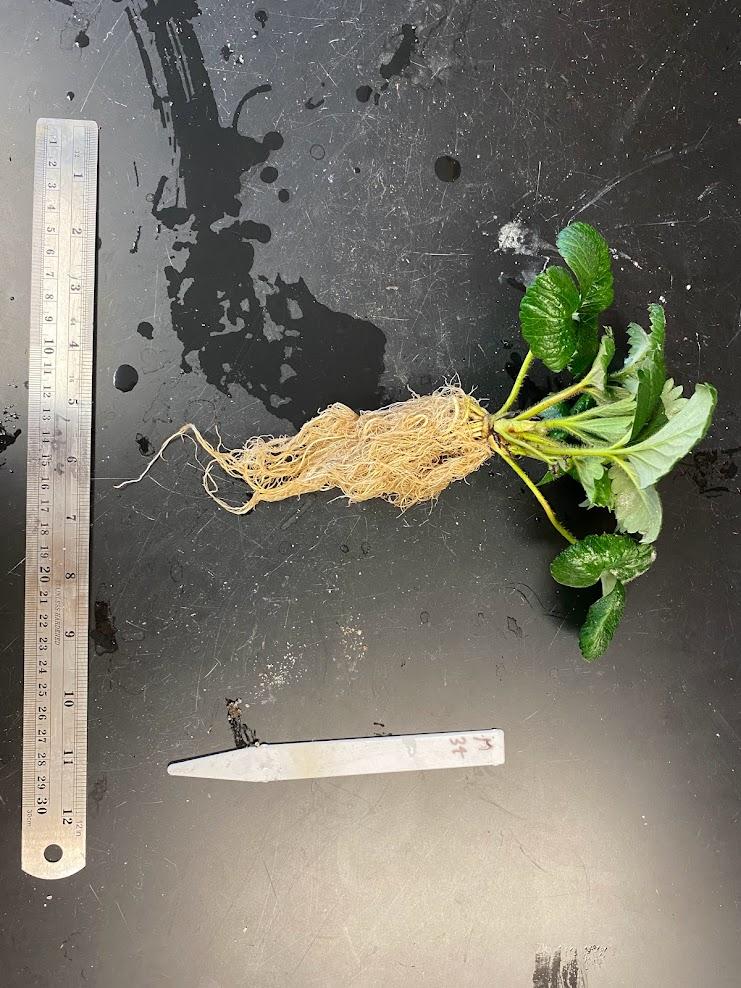 450 Hours
100 Hours
250 Hours
0 Hours
‹#›
Conclusions – Exp 1
0 hour and 450 hours produced less trusses across cultivars

Concern about difference of non-chill and chill temperatures in 450 Hour treatment
‹#›
Treatments - Exp 1
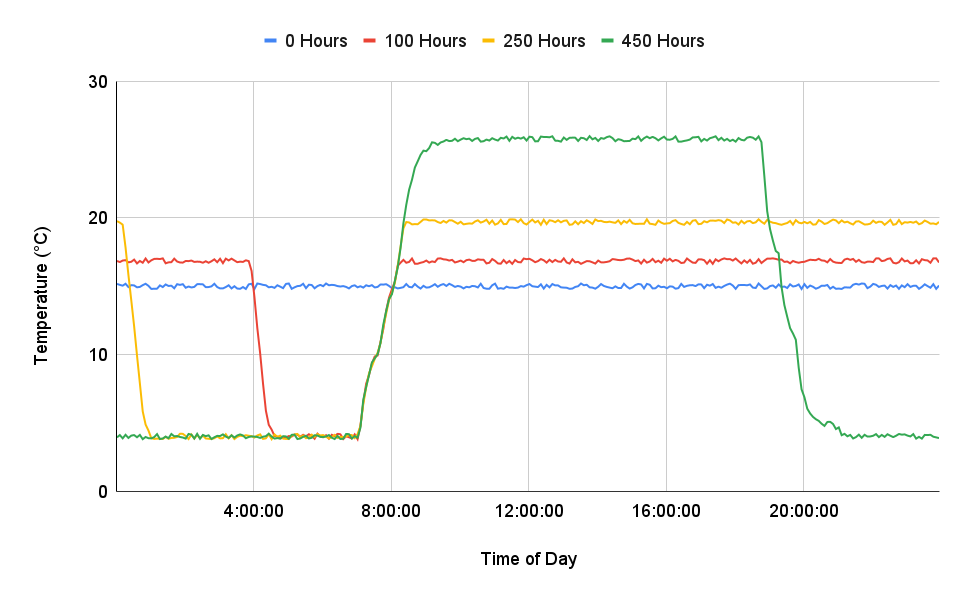 ~ 22°C swing
‹#›
Treatments - Exp 2
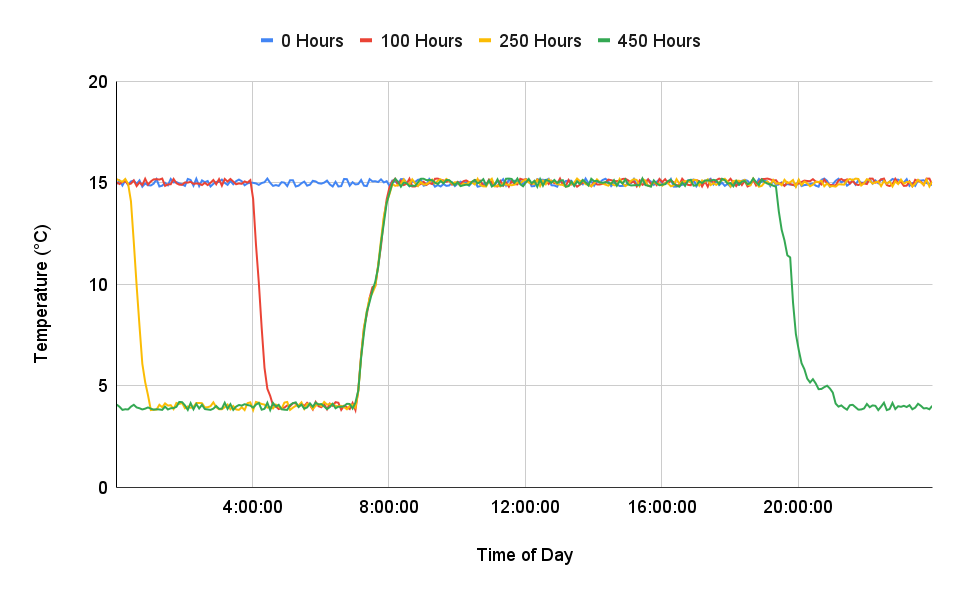 SD Photoperiod
LD Photoperiod
‹#›
Treatments - Exp 2
‹#›
Treatments - Exp 2
‹#›
Treatments - Exp 2
‹#›
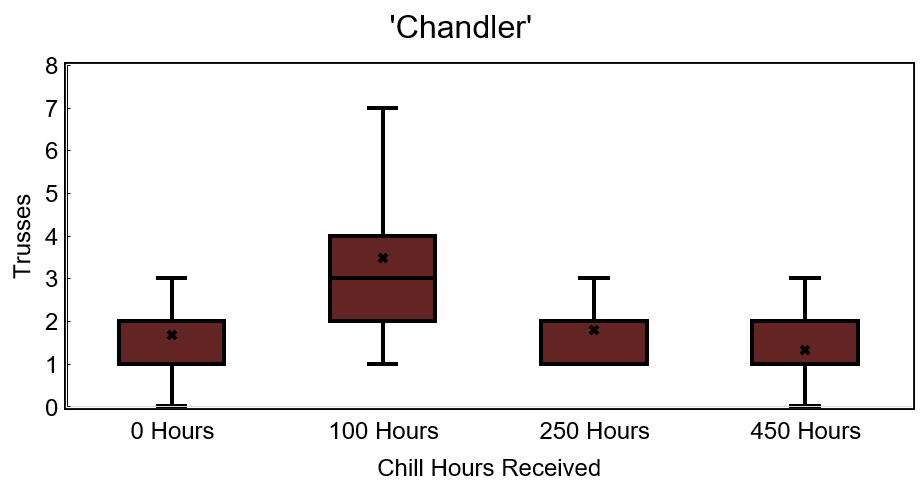 P < 0.0001
A
B
B
B
‹#›
‘Chandler’
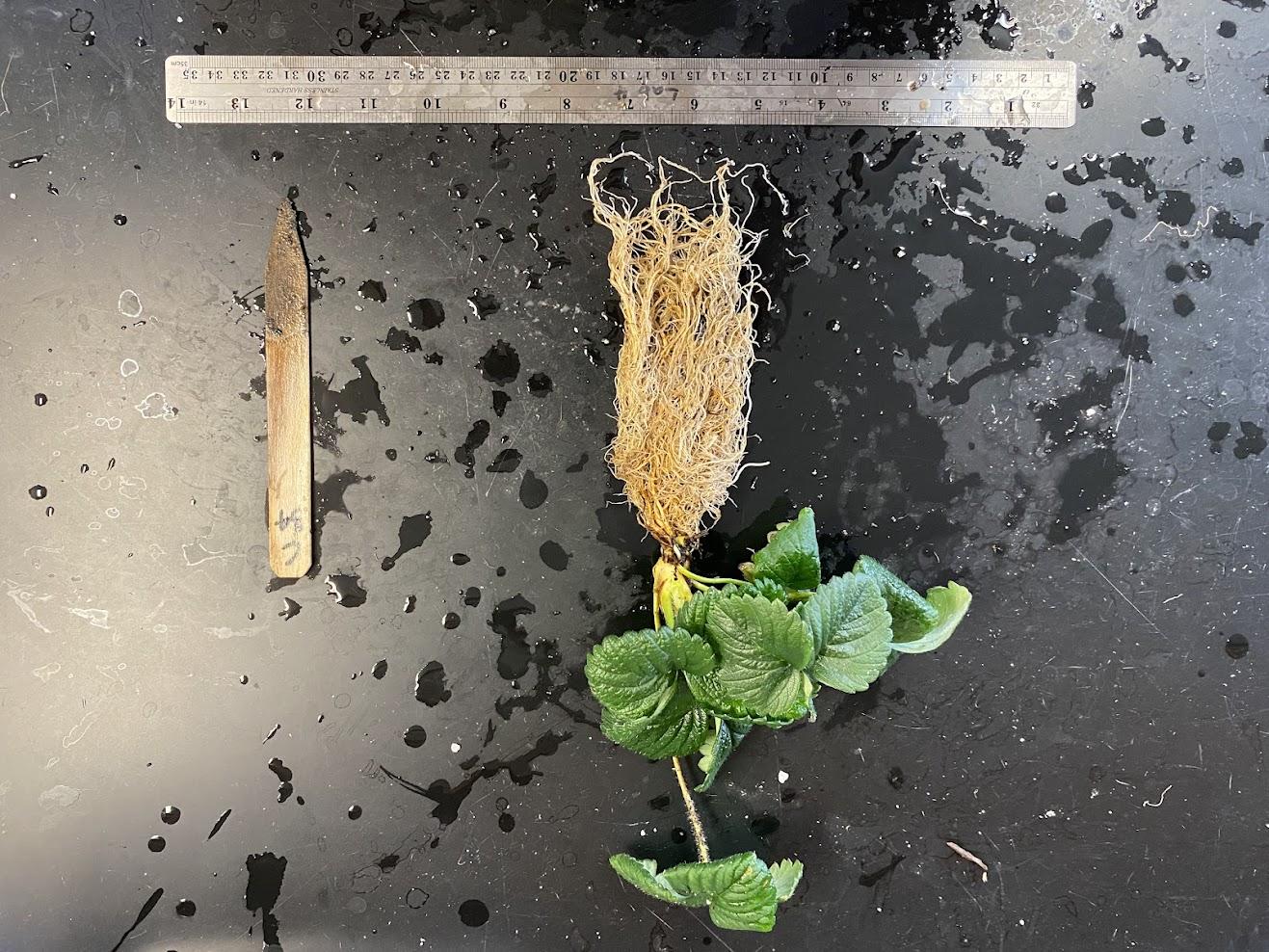 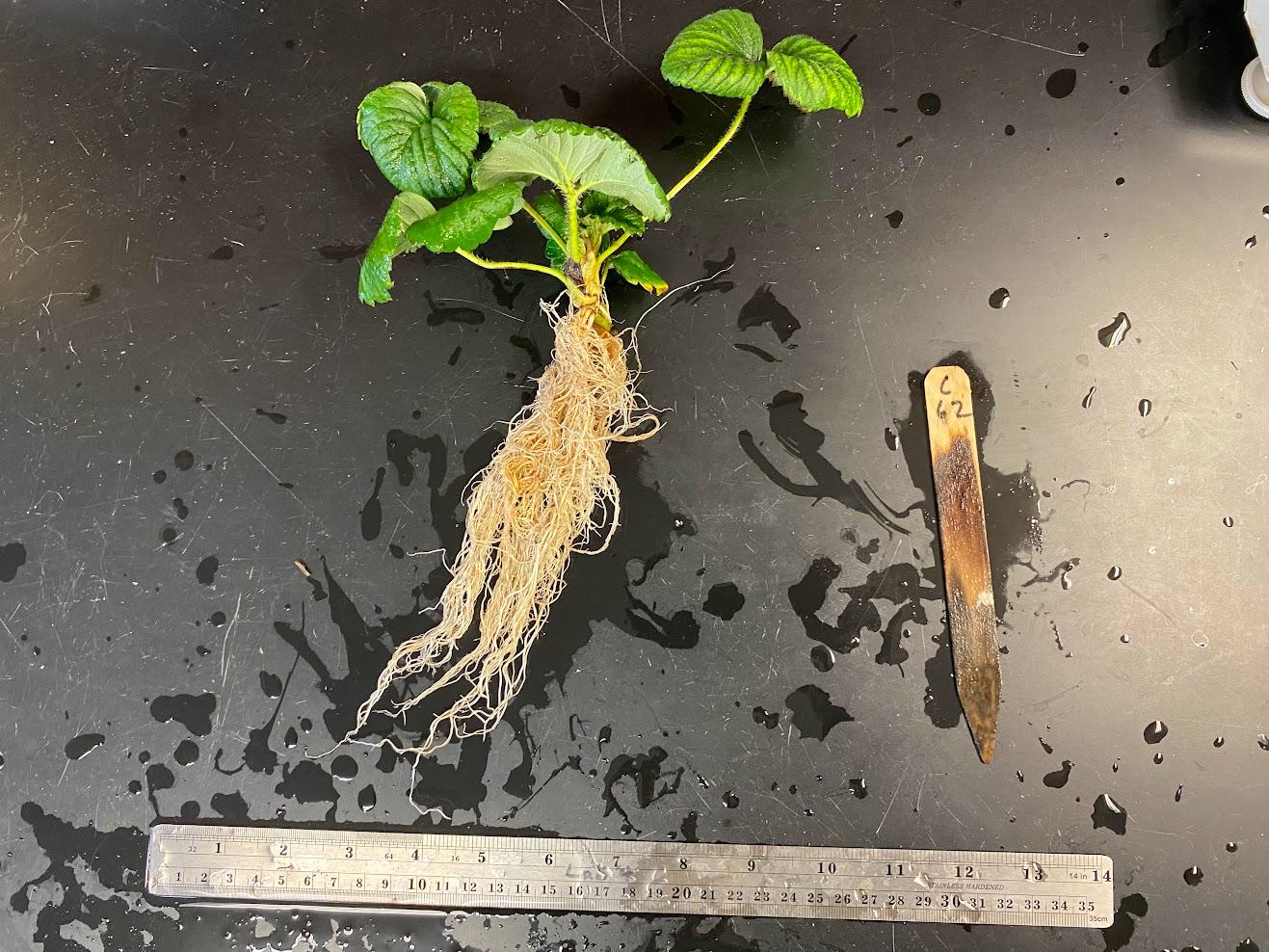 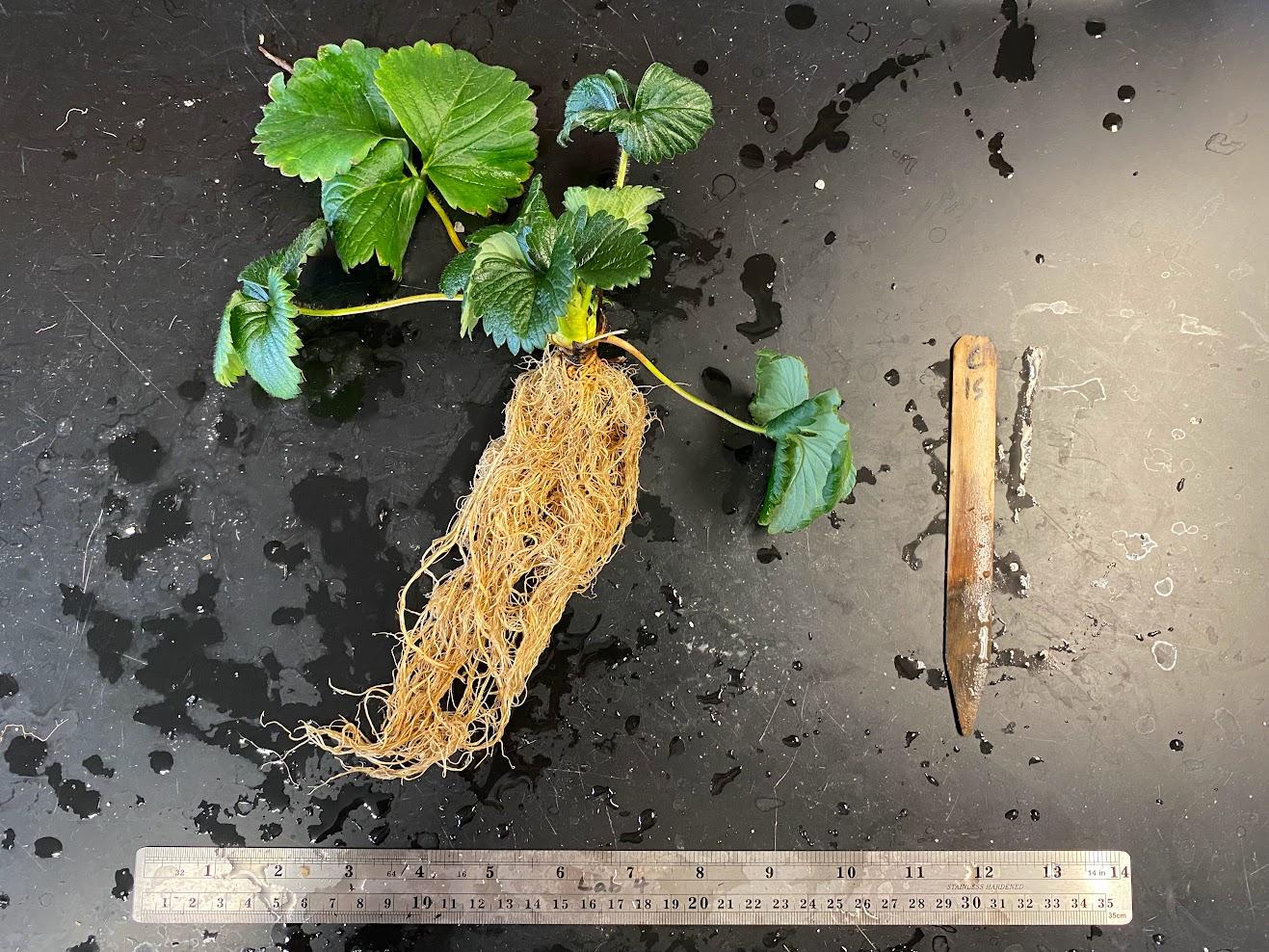 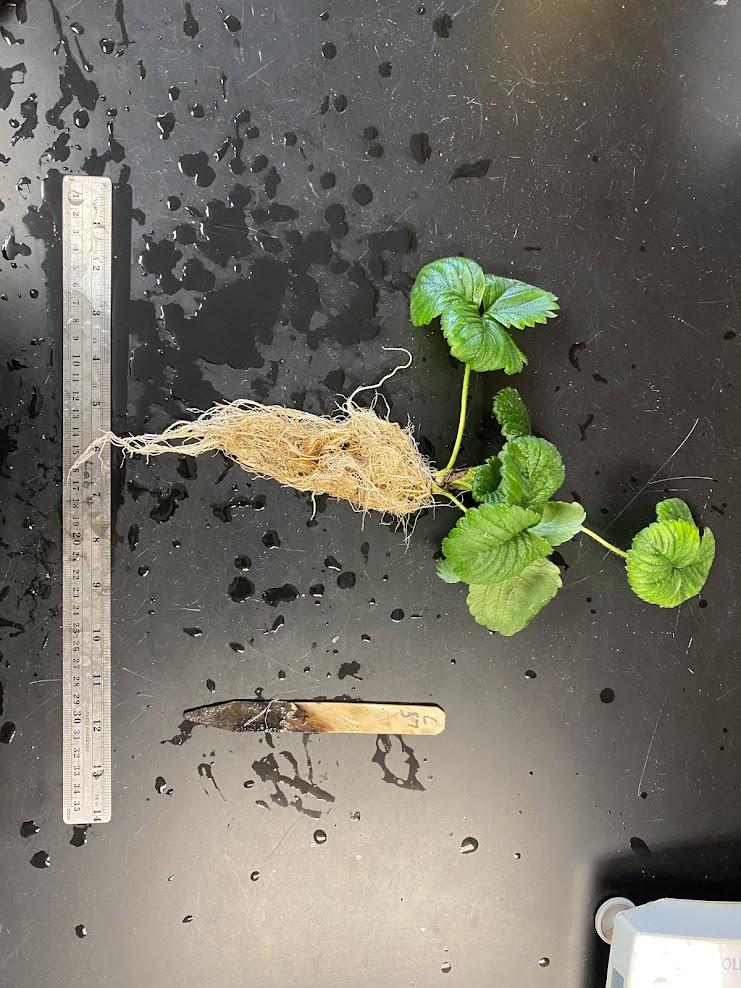 450 Hours
100 Hours
250 Hours
0 Hours
‹#›
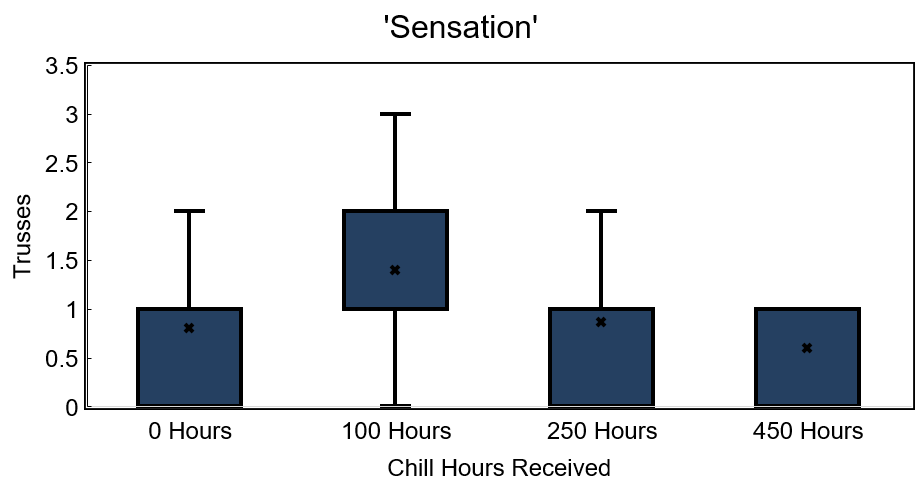 P = 0.0192
A
AB
AB
B
‹#›
‘Sensation’
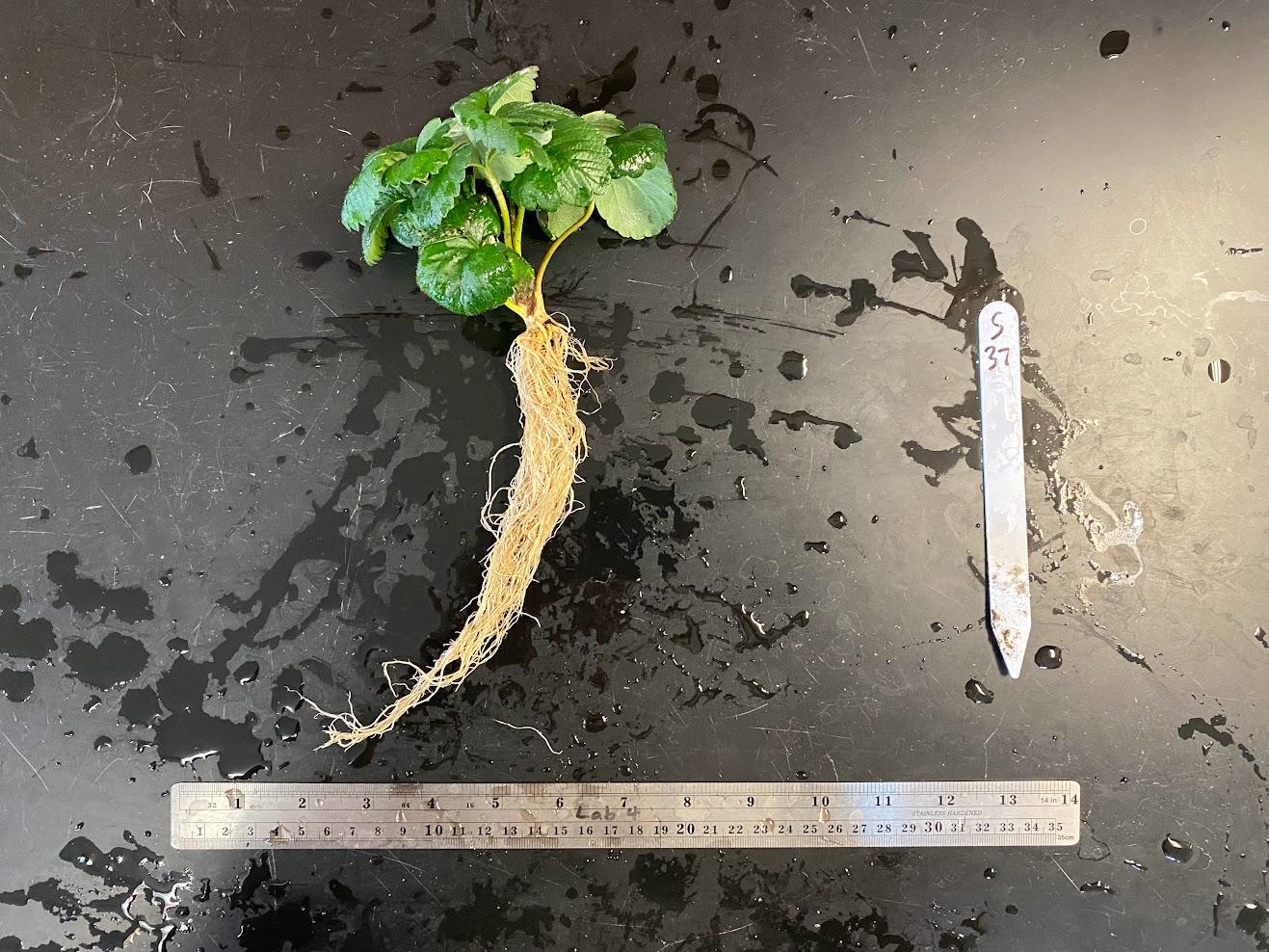 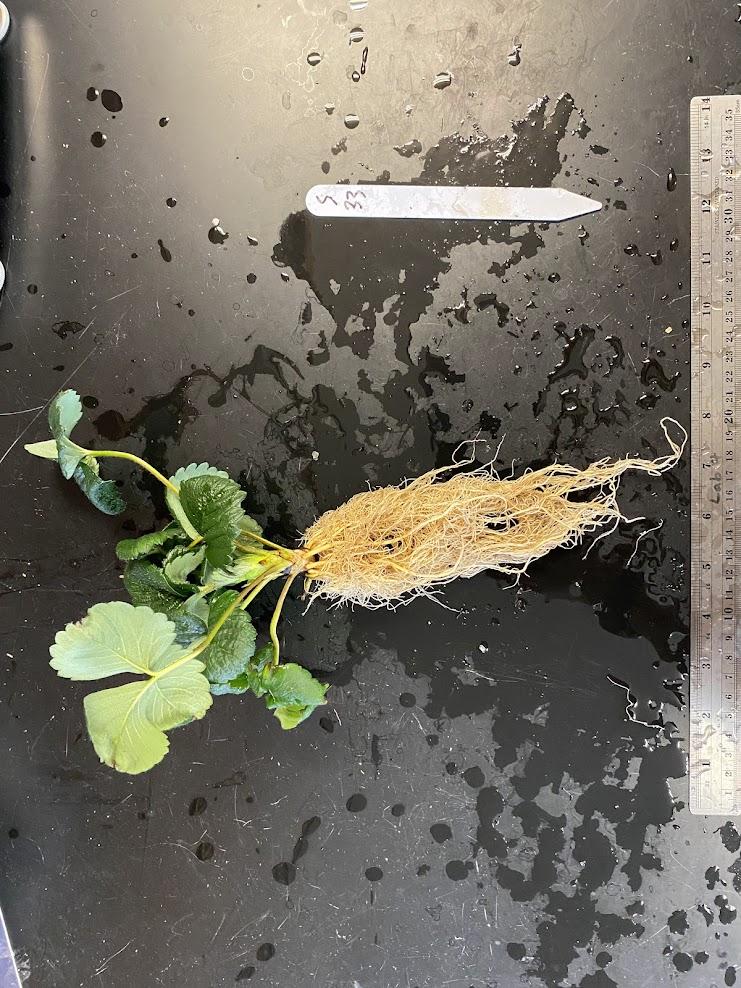 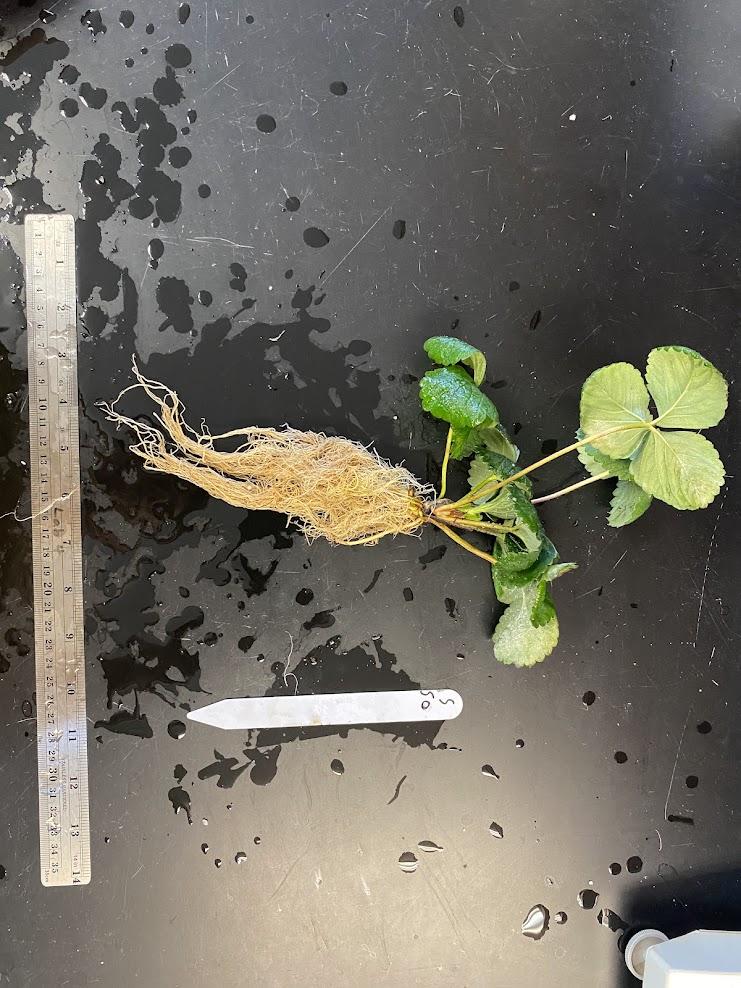 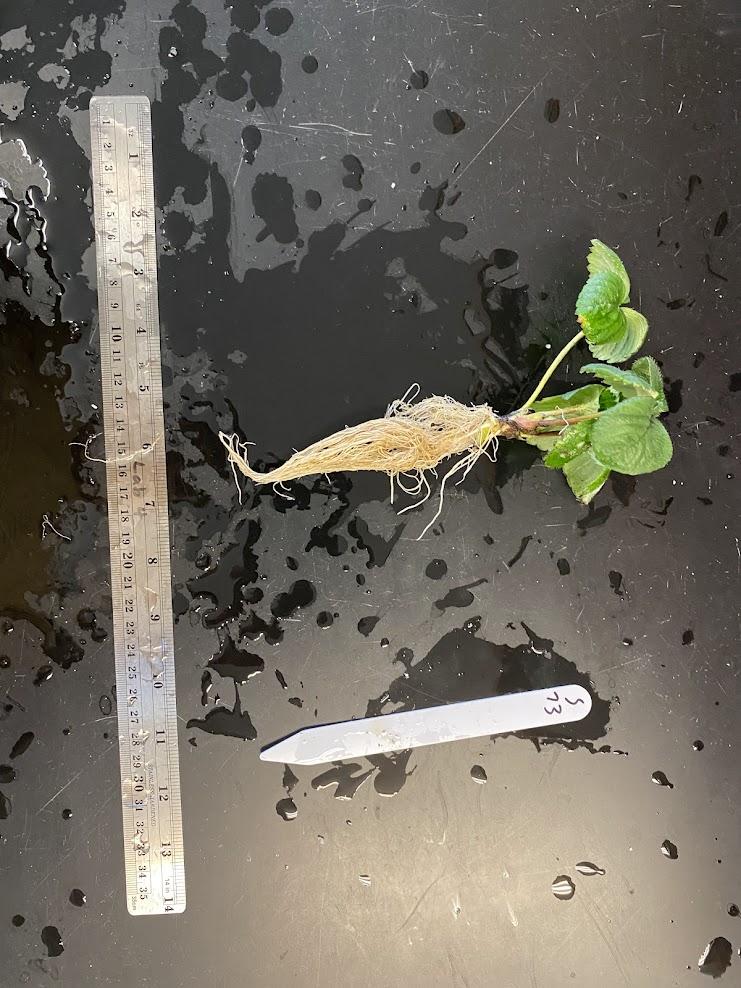 450 Hours
100 Hours
250 Hours
0 Hours
‹#›
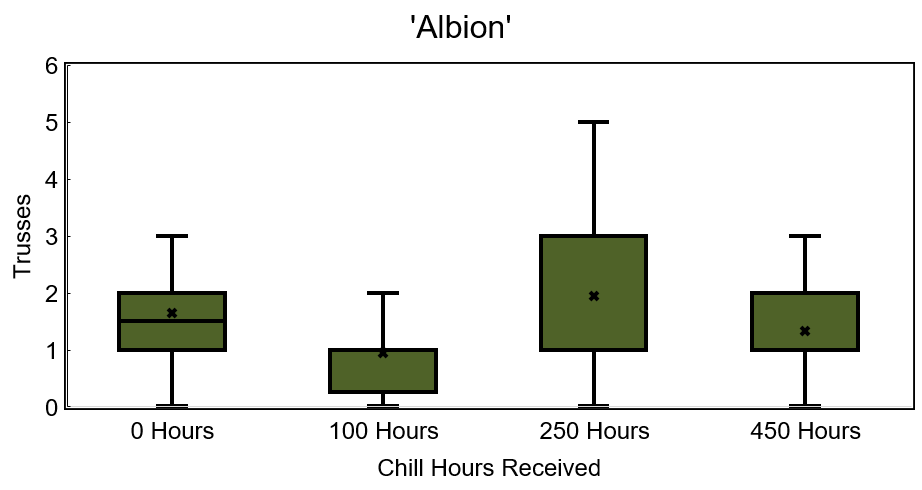 ns
ns
ns
ns
‹#›
‘Albion’
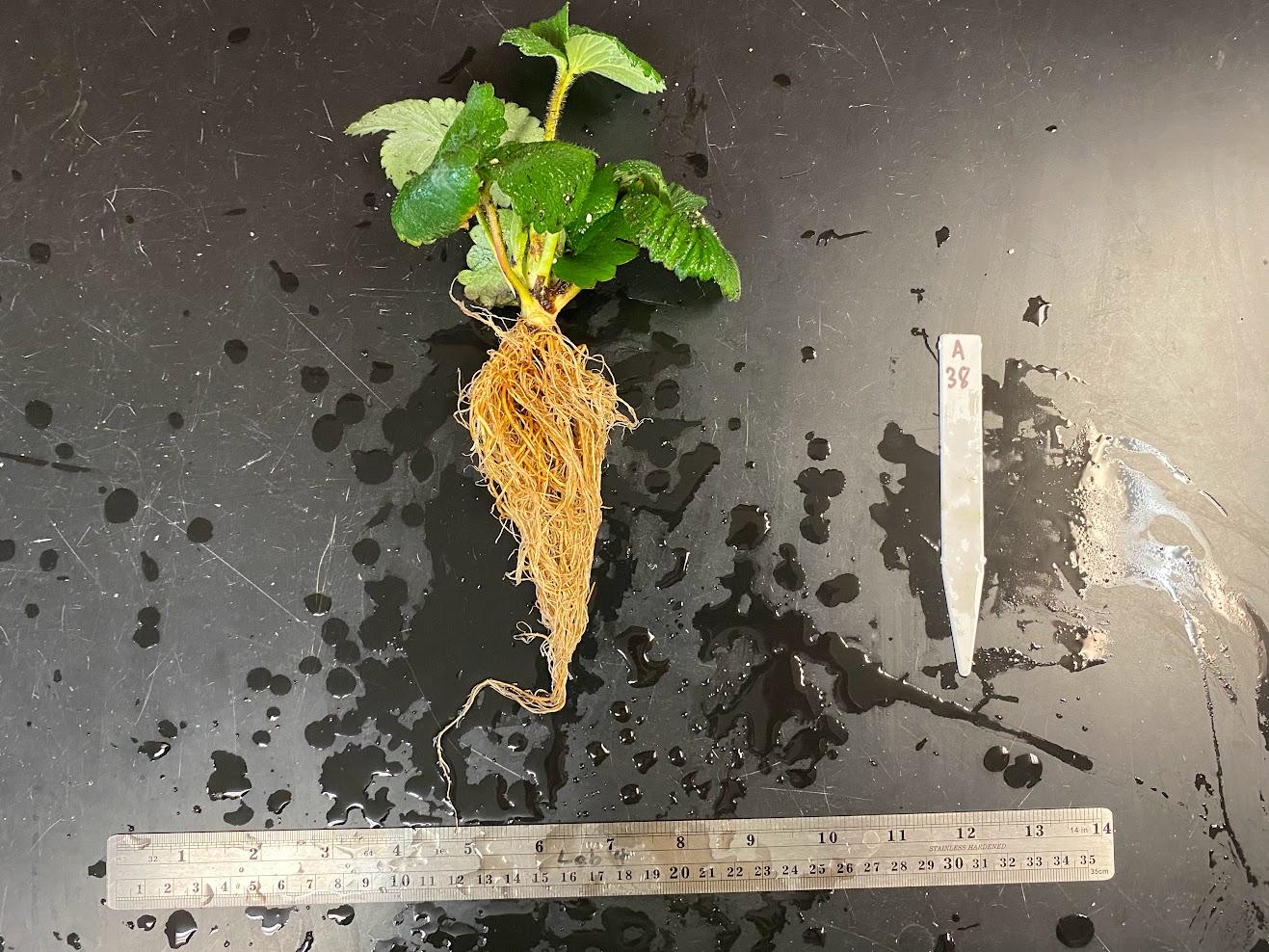 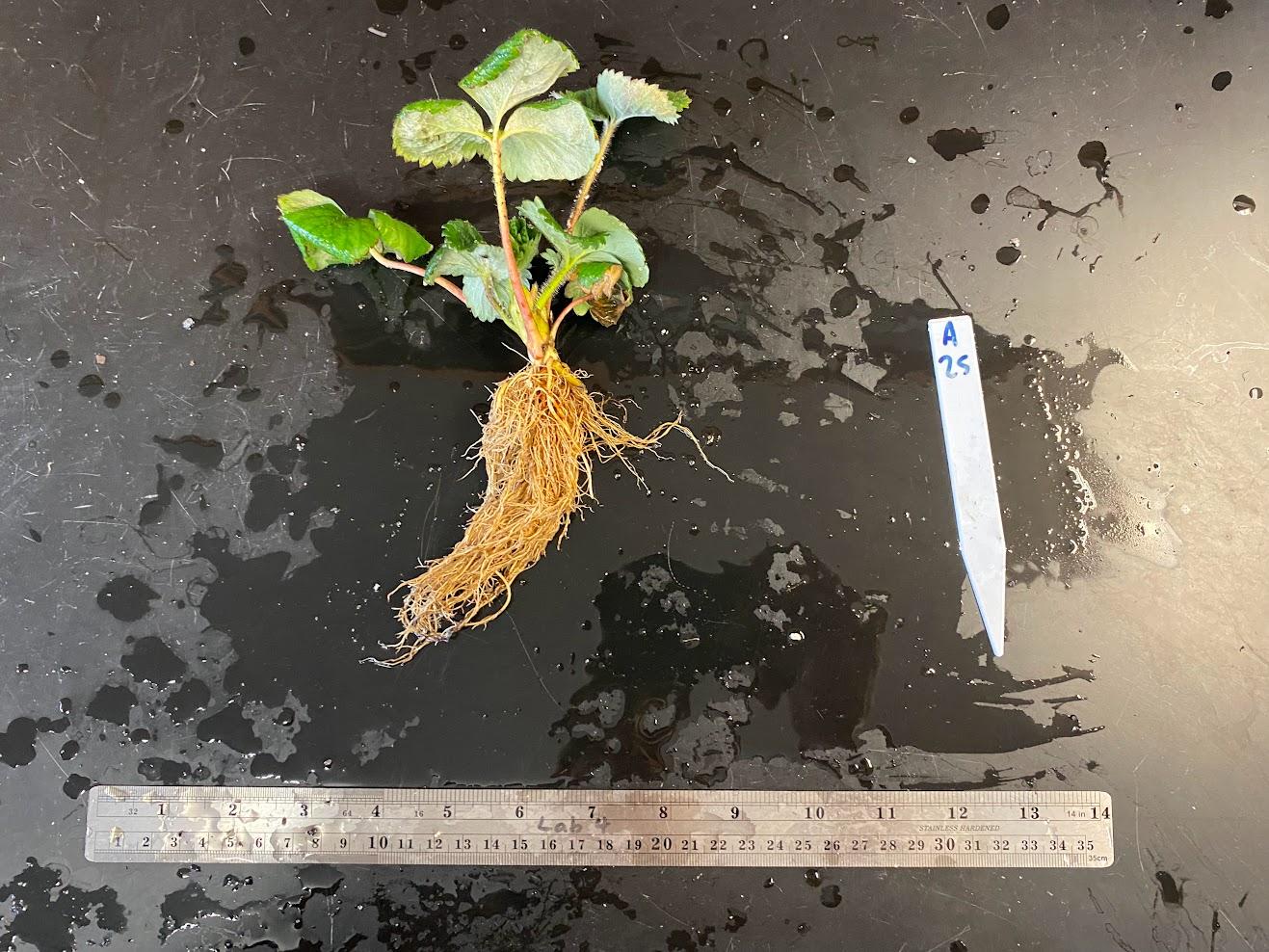 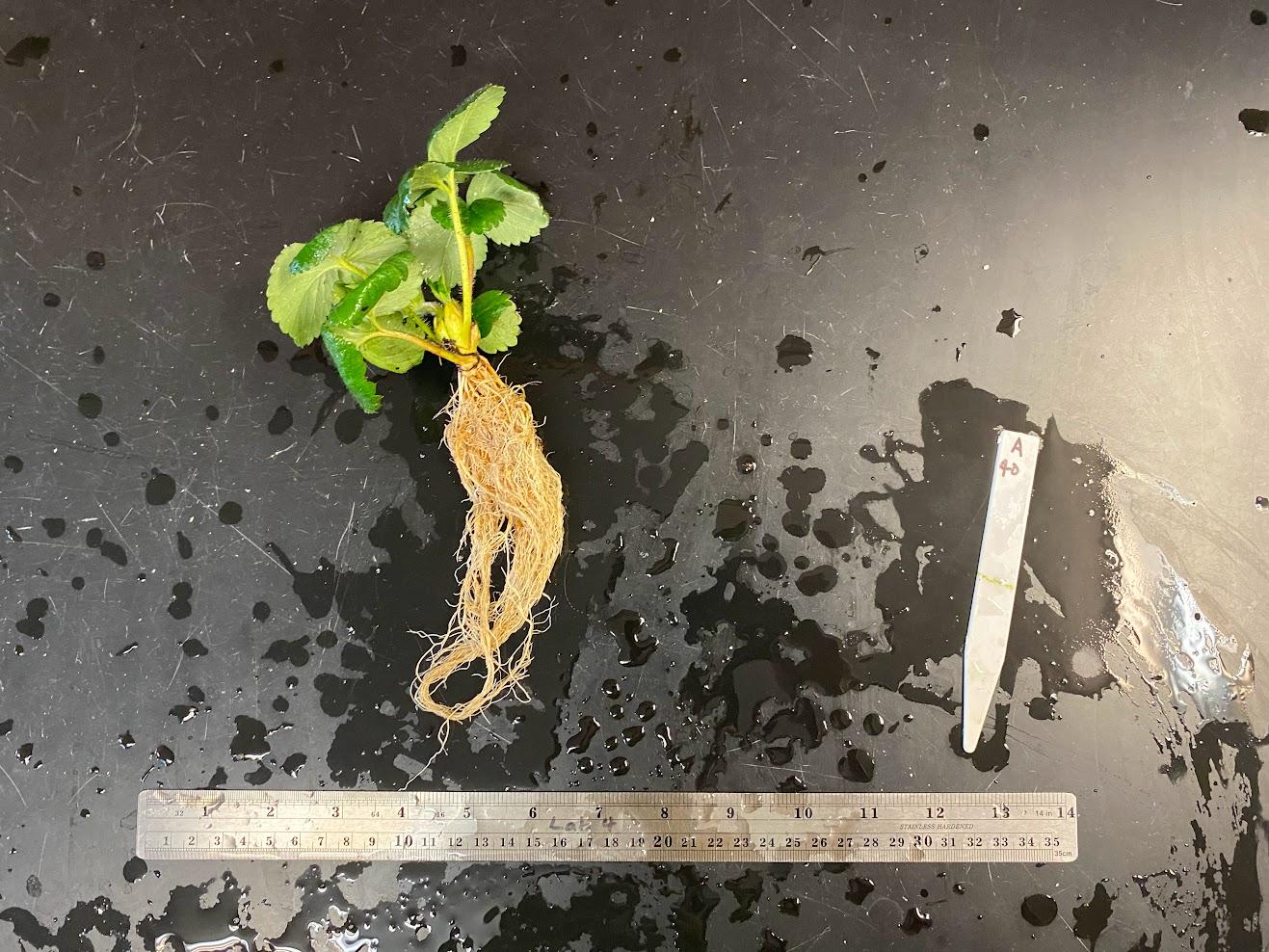 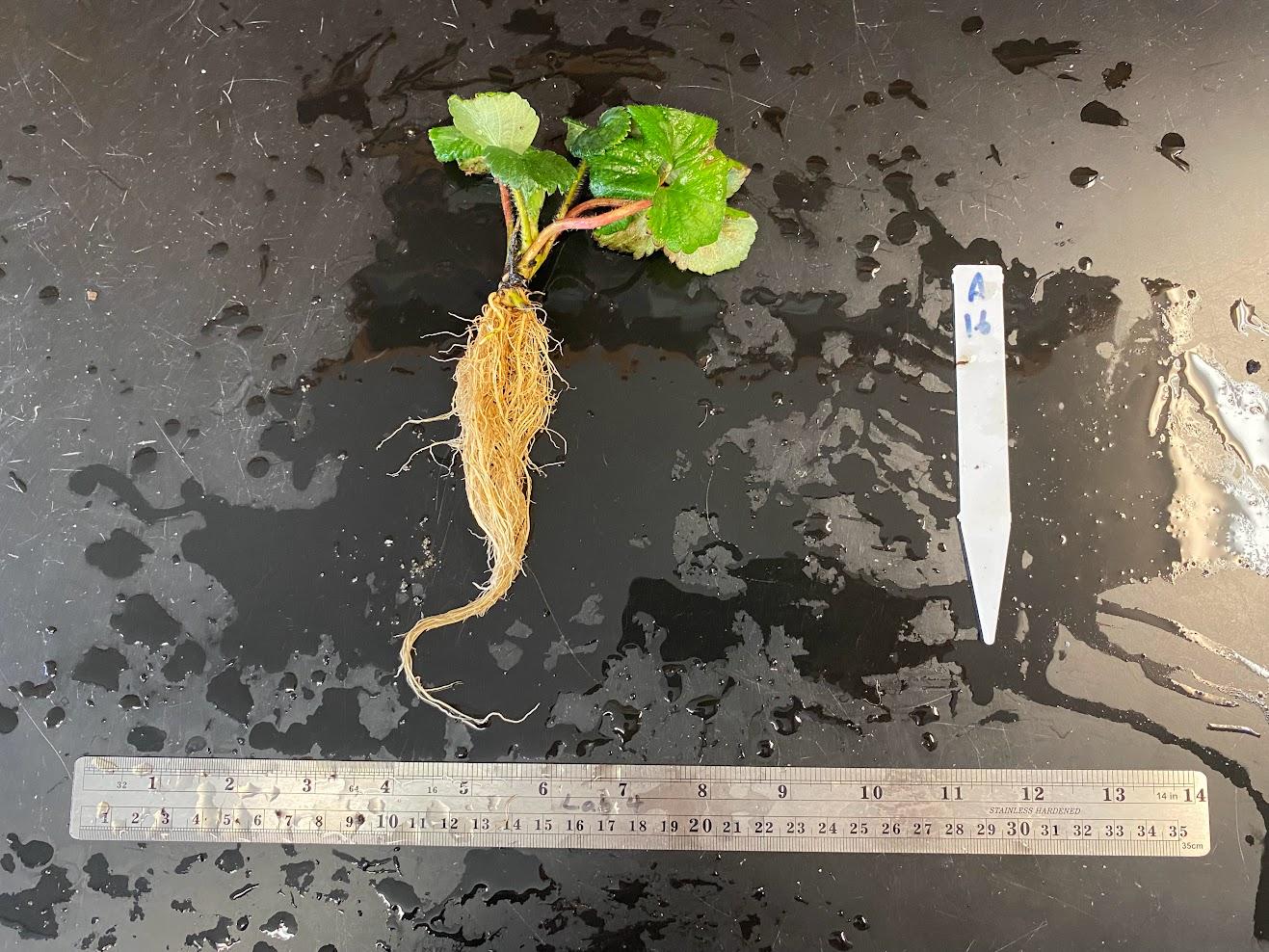 450 Hours
100 Hours
250 Hours
0 Hours
‹#›
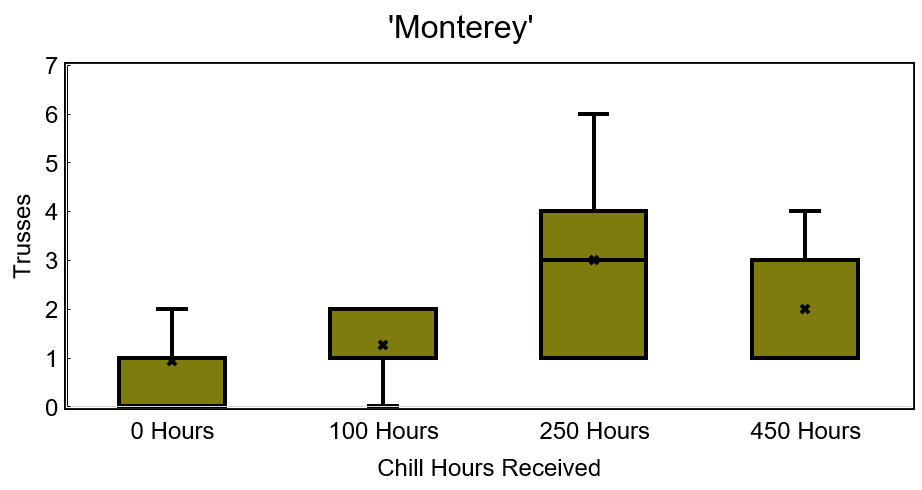 P = 0.0003
A
AB
B
B
‹#›
‘Monterey’
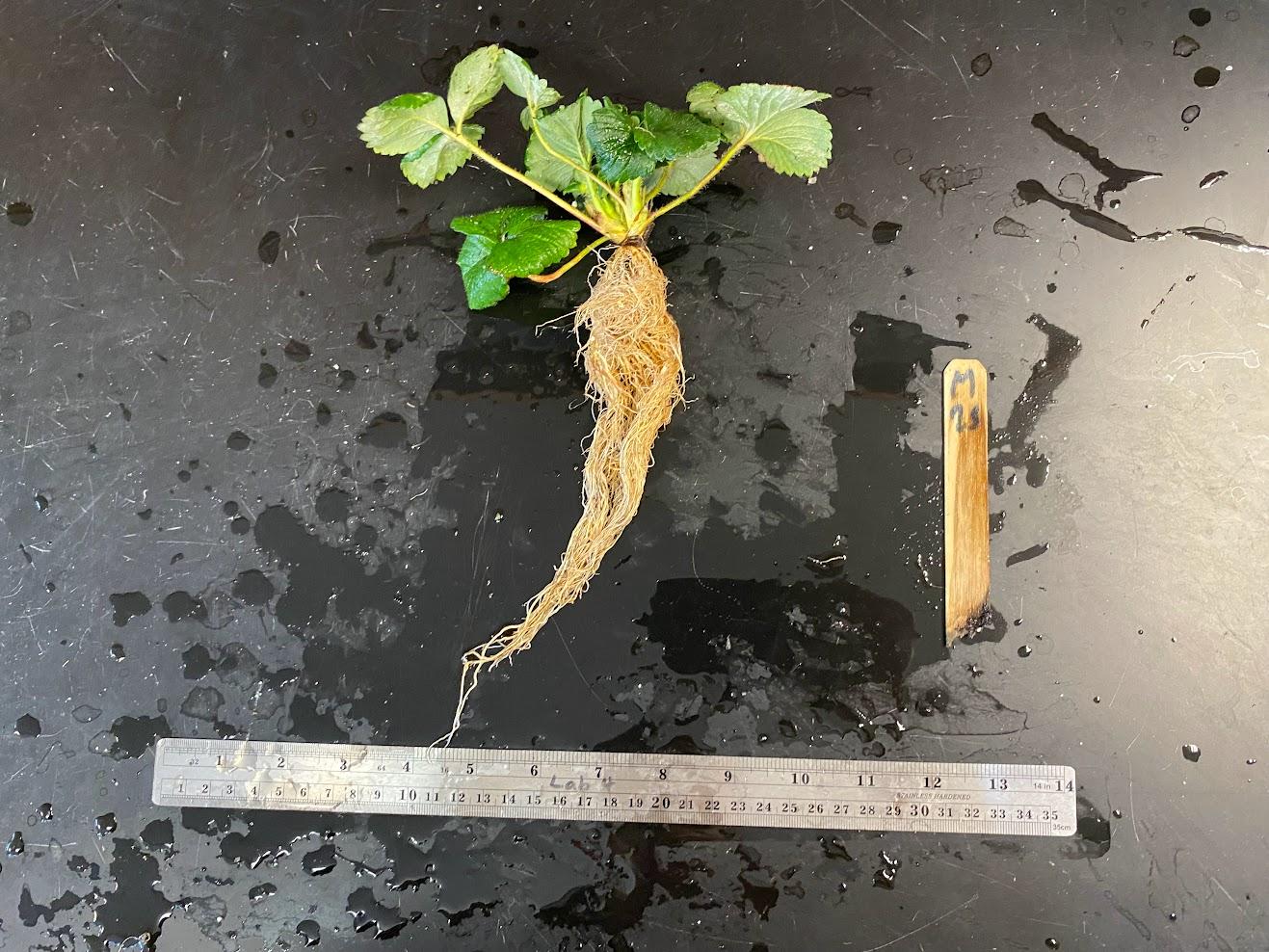 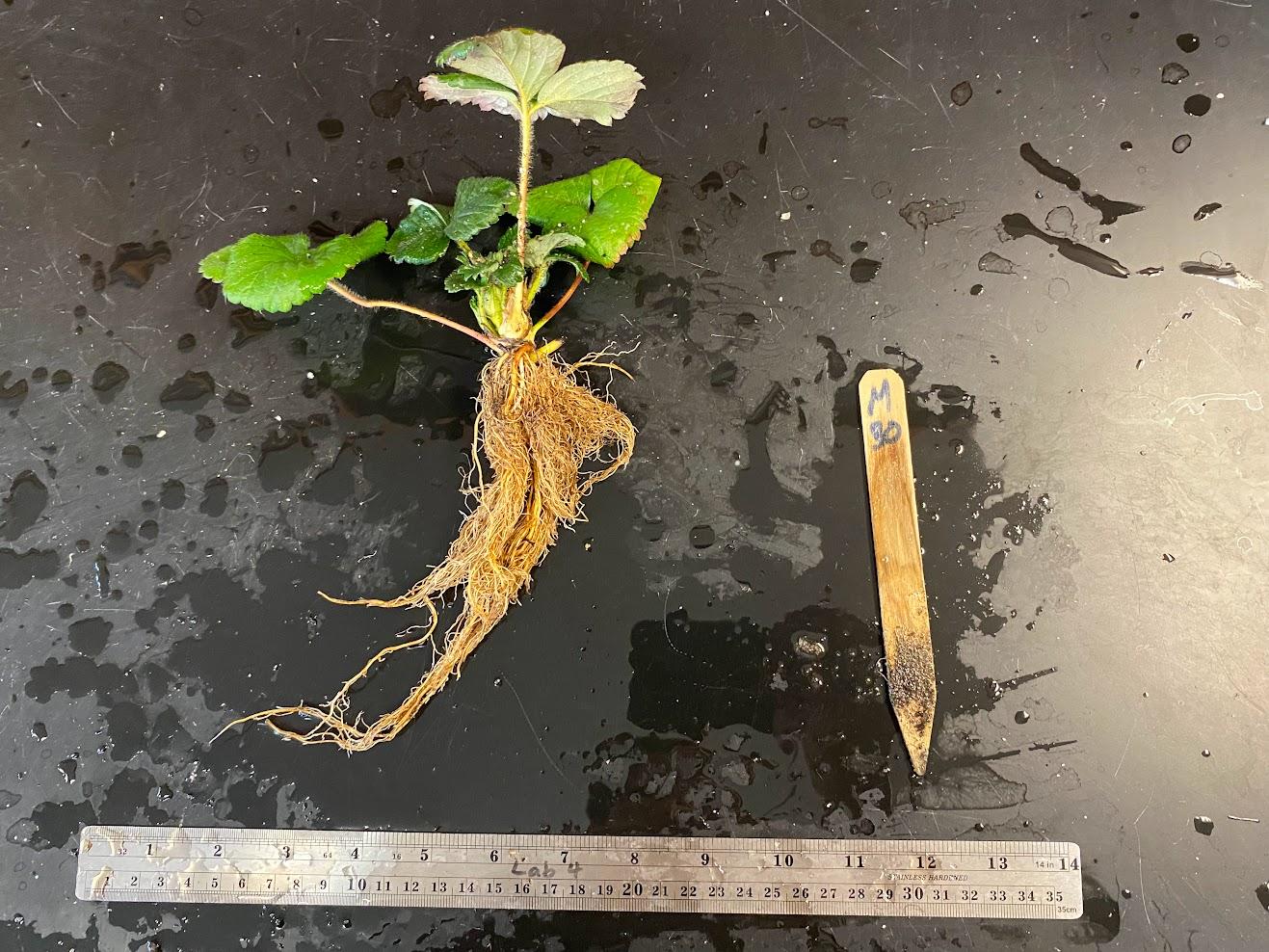 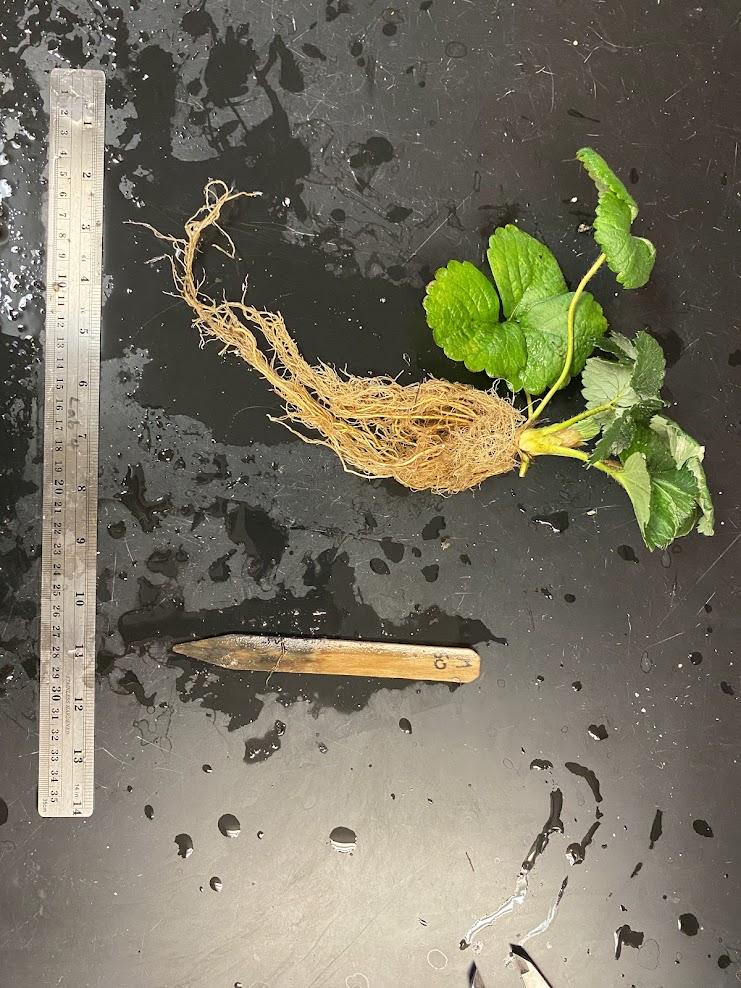 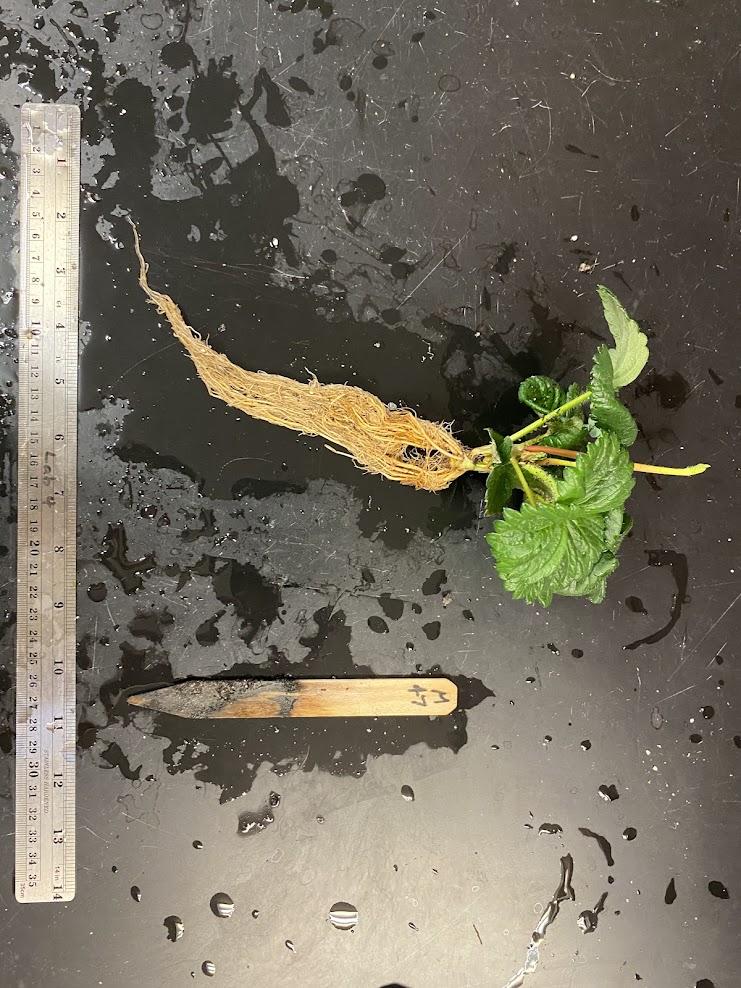 450 Hours
100 Hours
250 Hours
0 Hours
‹#›
Conclusions – Exp 2
0 hour and 450 hours produced less flowering across cultivars (except ‘Albion’)

100 hour treatment produced most trusses in SD cultivars
‹#›
Main Takeaways
0 hour and 450 hours produced less floral trusses across cultivars and experiments

Vegetative metrics like branch crowns and fresh mass mirrored trusses in SD cultivars in both experiments

Regardless of daily average temperature, rooted strawberry plants receiving moderate chill hours will produce more trusses than plants that have not received chill hours
‹#›
Acknowledgements
Mark Hoffmann, Ricardo Hernandez, Hsuan Chen, Terri Long
Very Berry Lab
NCSU Phytotron
Hernandez Lab
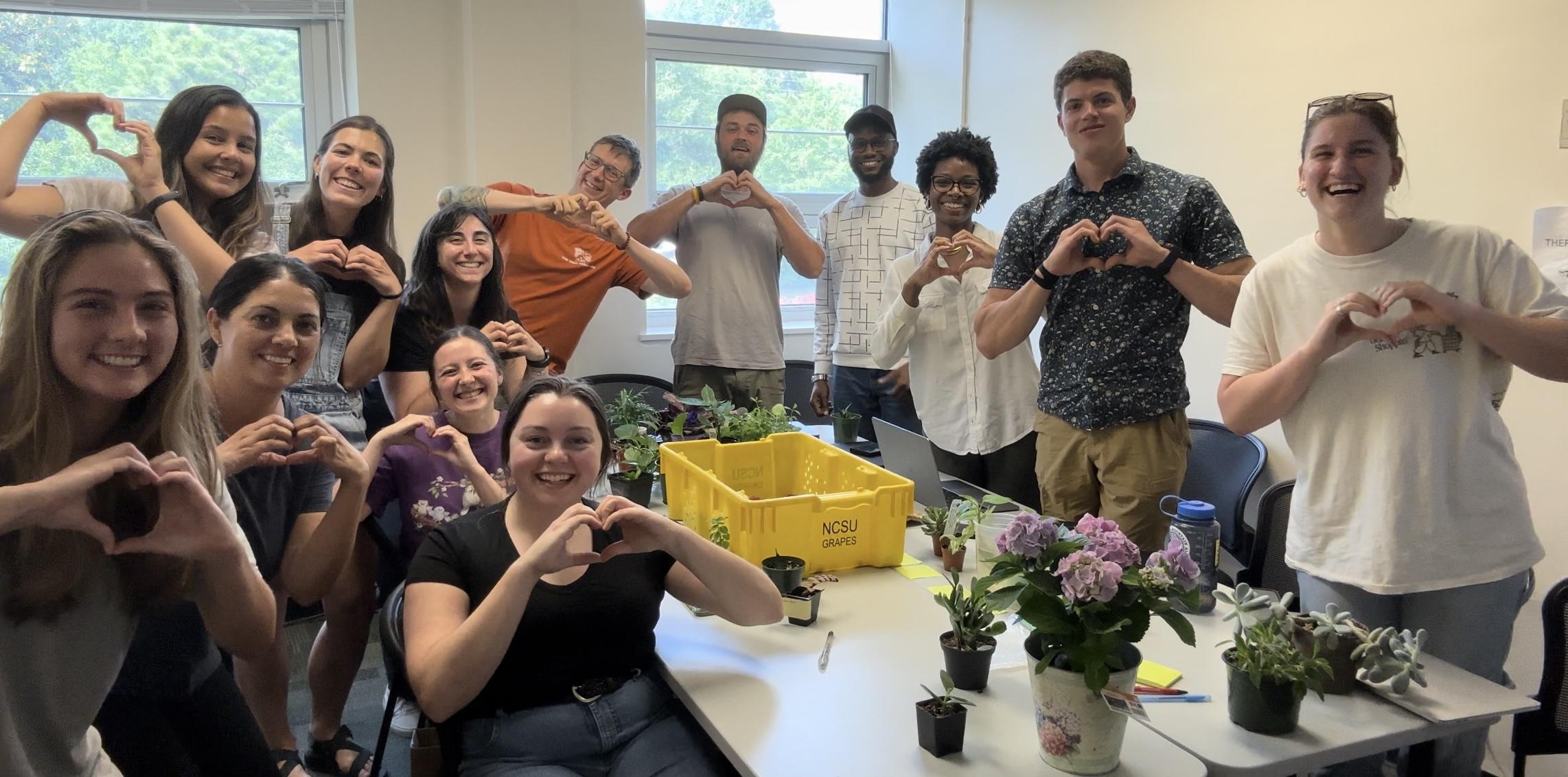 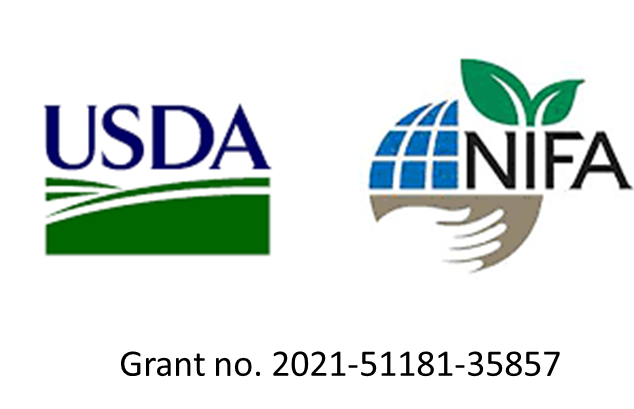 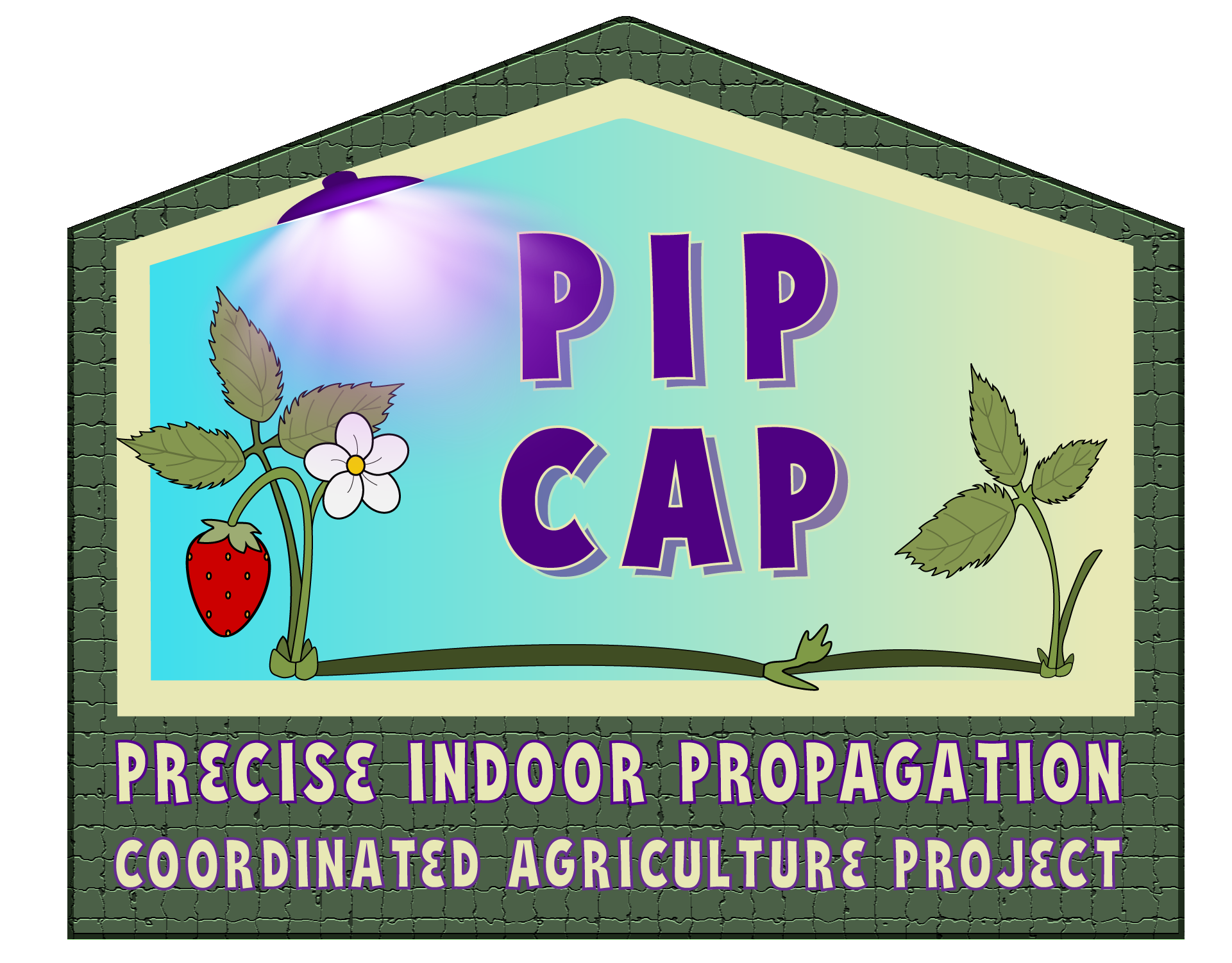 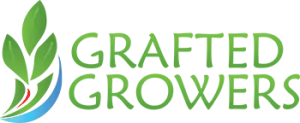 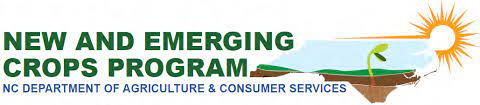 Root Rating
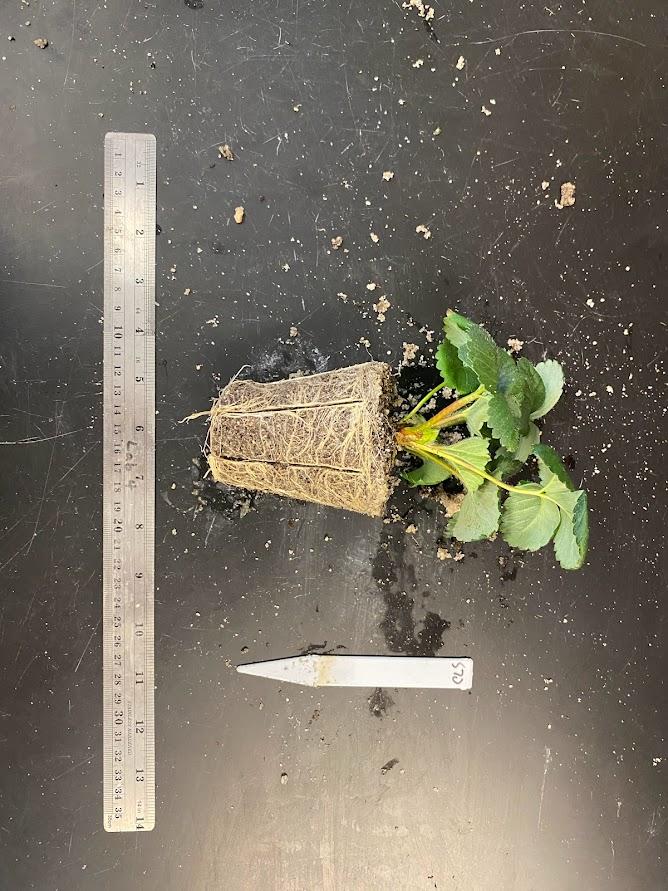 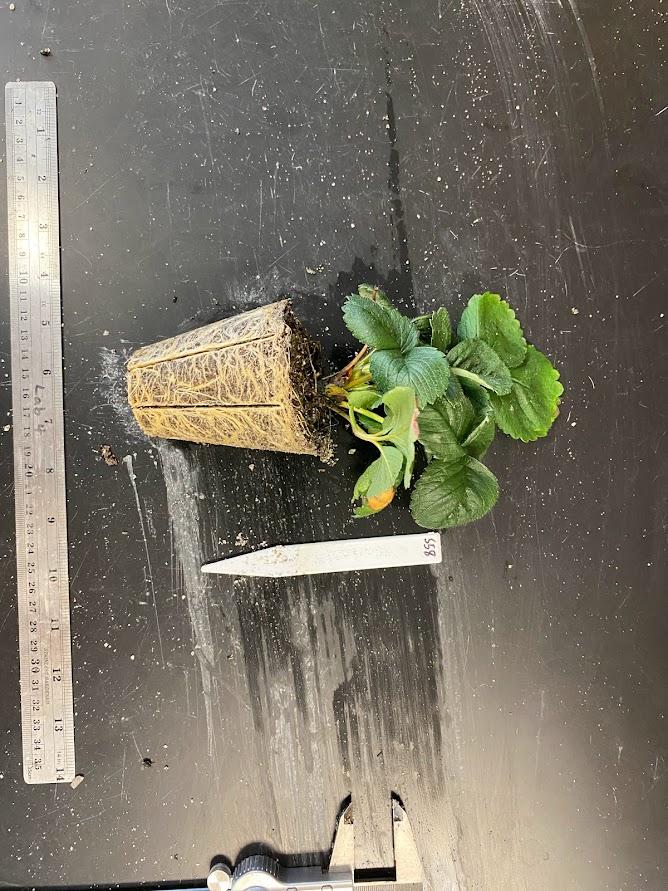 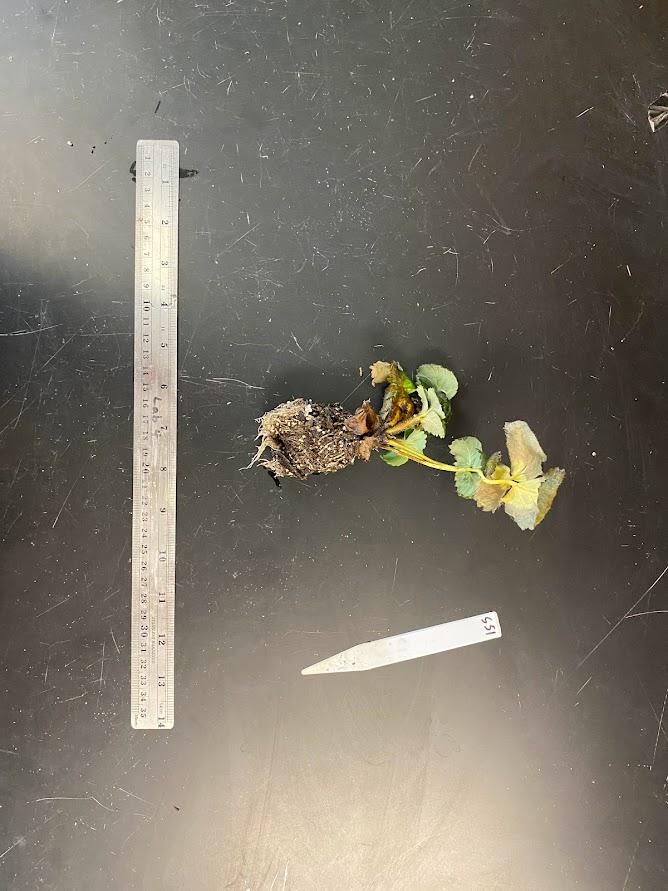 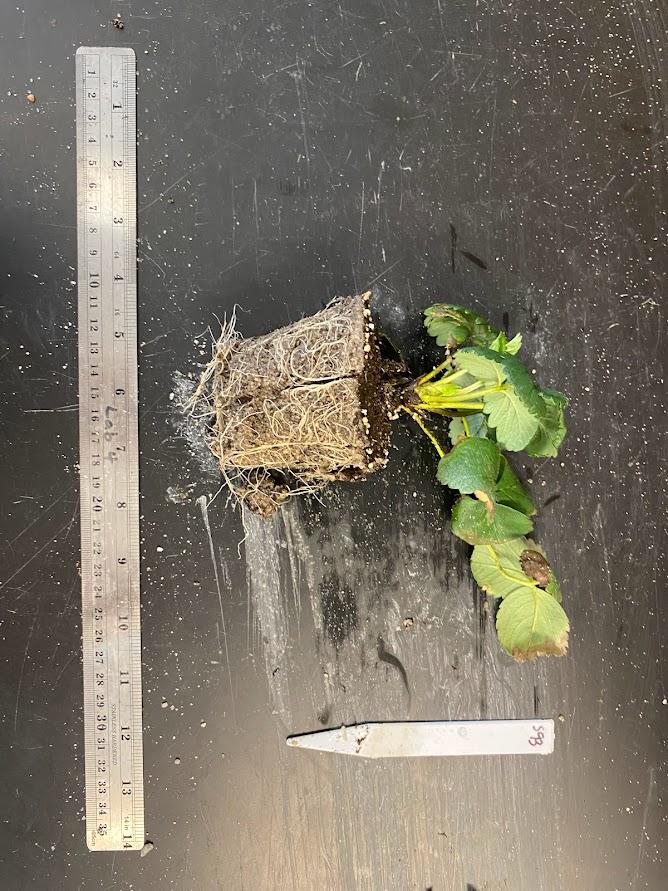 No root growth
3
4
2
5
1
‹#›
Vegetaive Development – ‘Chandler’
‹#›
Vegetaive Development – ‘Sensation’
‹#›
Vegetaive Development – ‘Albion’
‹#›
Vegetaive Development – ‘Monterey’
‹#›
Vegetaive Development – ‘Chandler’
‹#›
Vegetaive Development – ‘Sensation’
‹#›
Vegetaive Development – ‘Albion’
‹#›
Vegetaive Development – ‘Monterey’
‹#›